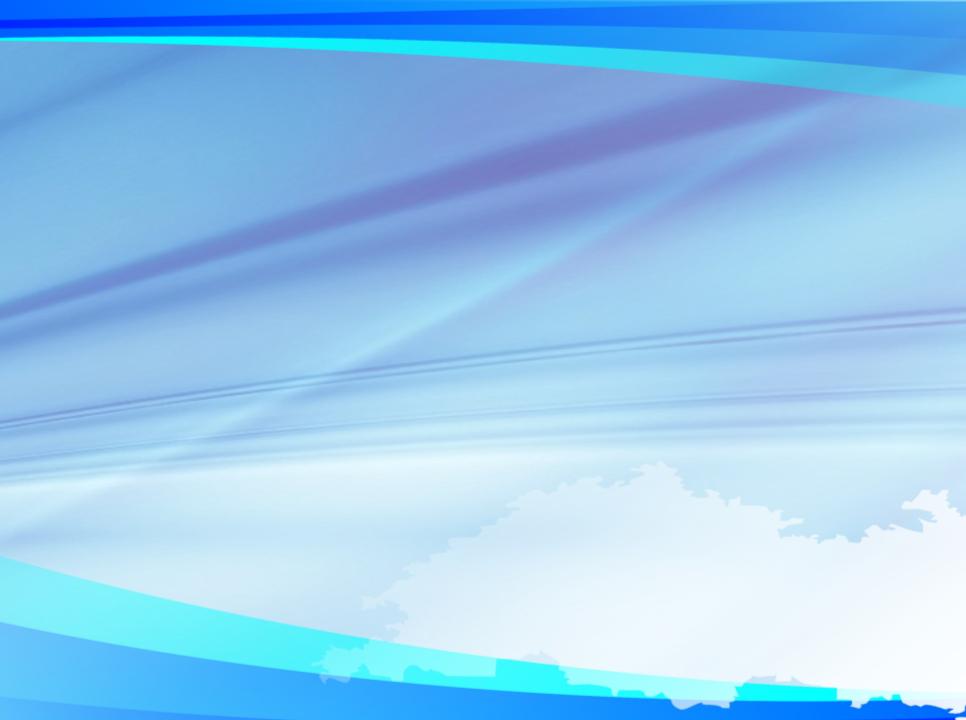 МБОУ «Средняя общеобразовательная школа № 35с углубленным изучением отдельных предметов» Приволжского района г. Казани - Центр аэрокосмического образования
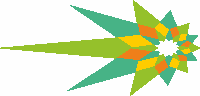 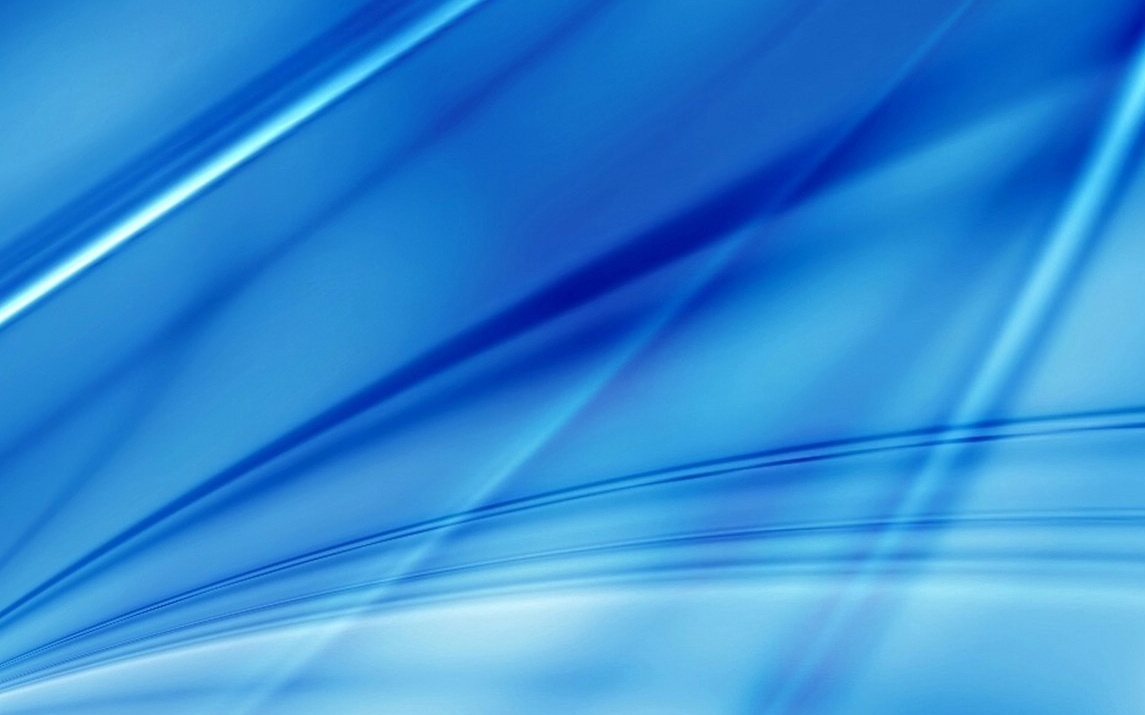 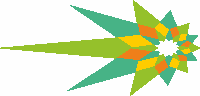 «Инновационные мегапроекты в образовании г. Казани»
Галеева 
Ирада Шамилевна,

заведующая научно-методическим сектором Информационно-методического отдела 
Управления образования г. Казани, 
Заслуженный учитель РТ
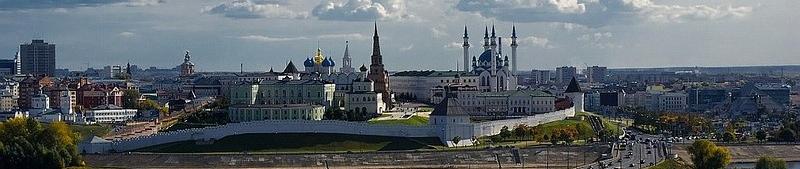 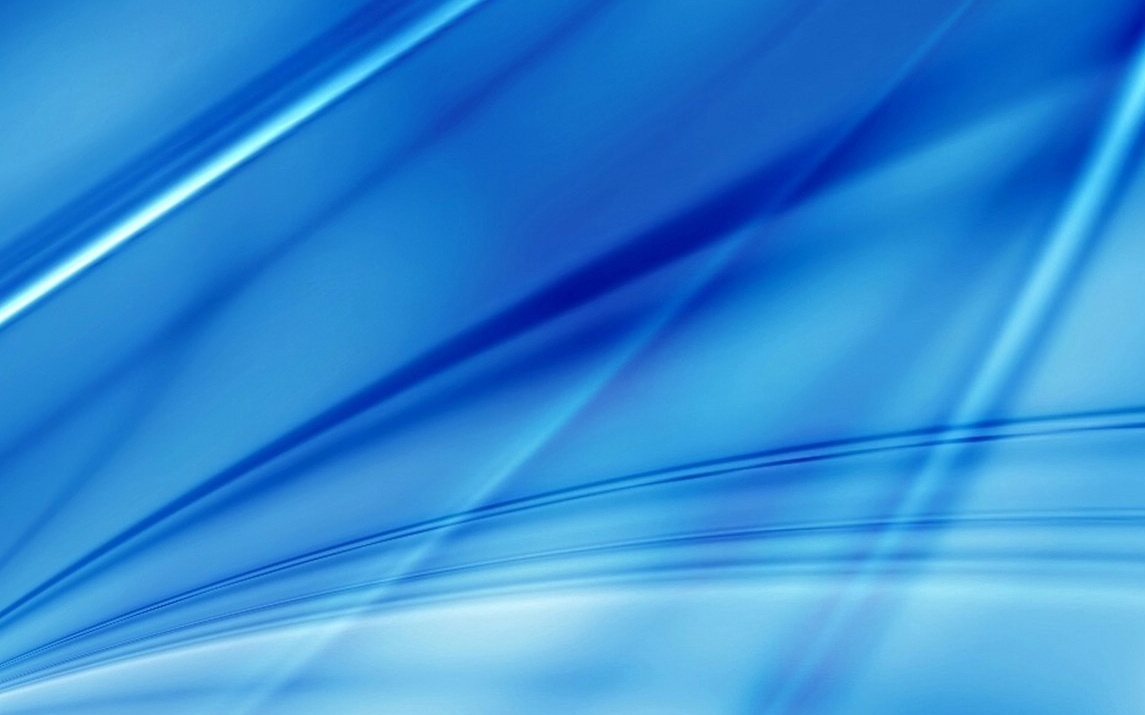 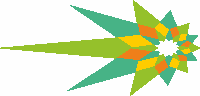 «Проектирование школы нового типа, этапы становления»
Глухарёва 
Елена Владимировна

Директор, 
руководитель 
первой квалификационной категории,
кандидат социологических наук
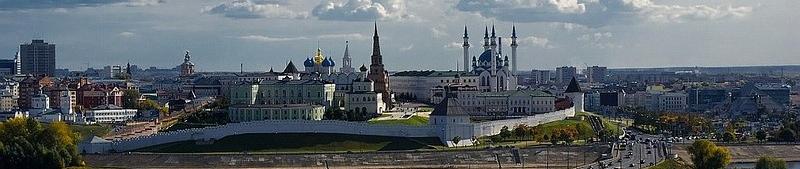 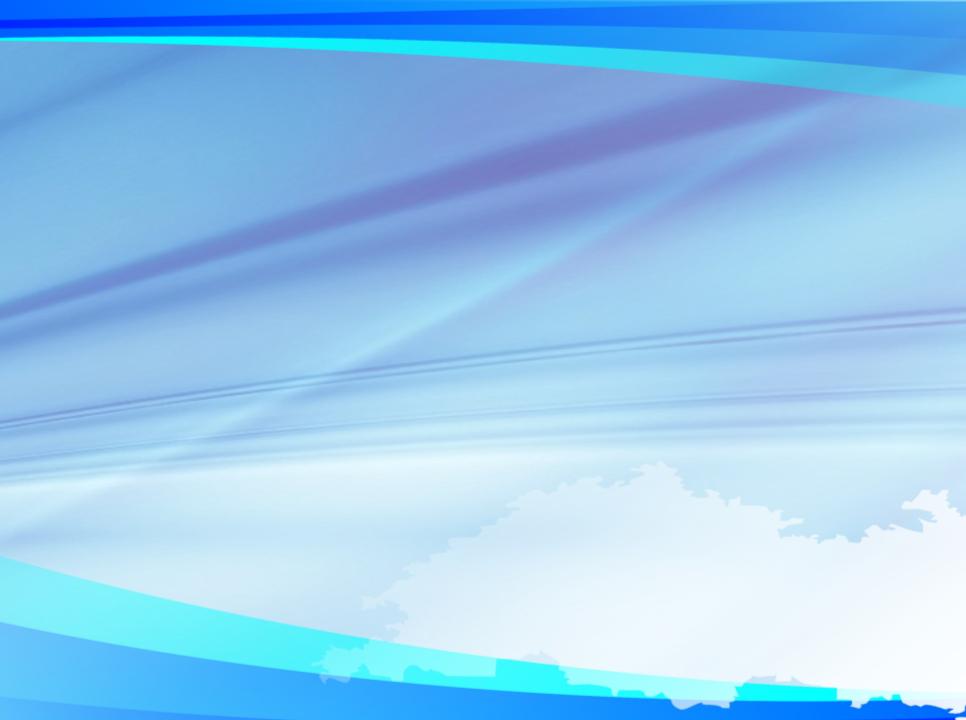 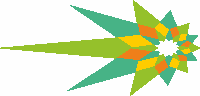 Проект Школы № 35
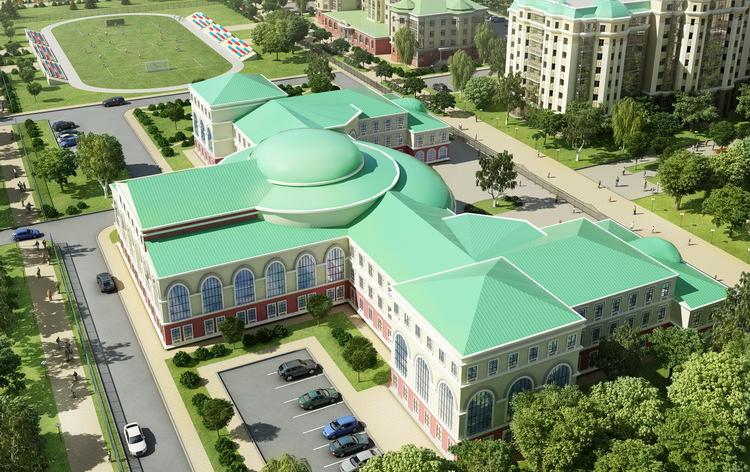 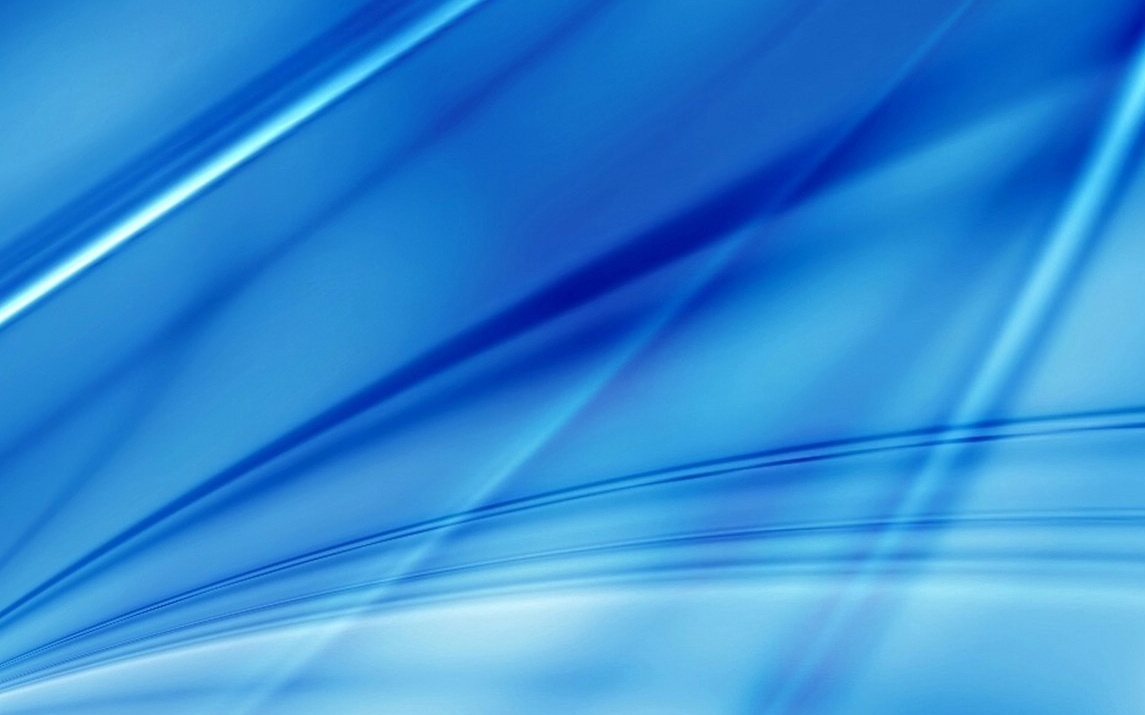 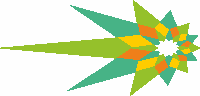 Спортивные сооружения школы № 35, 2013 г.
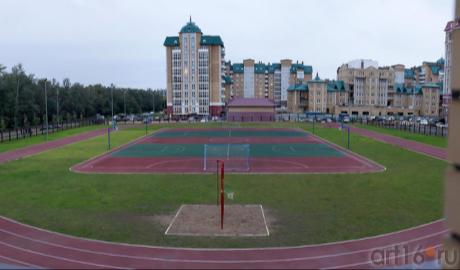 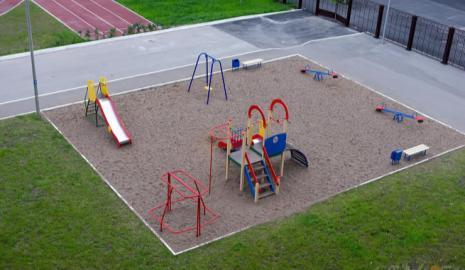 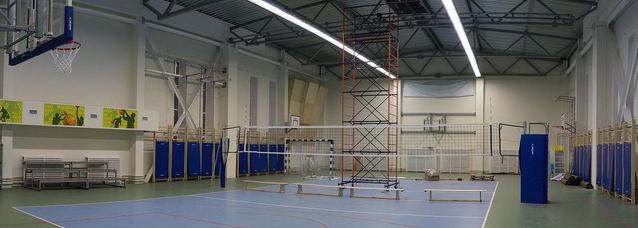 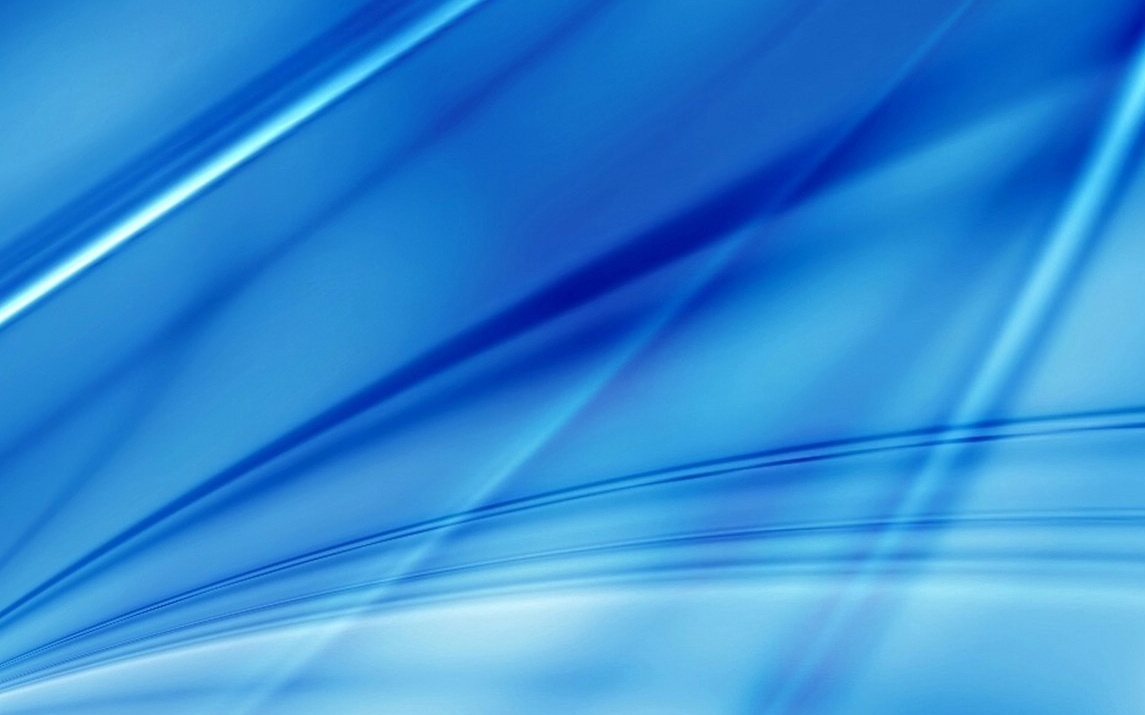 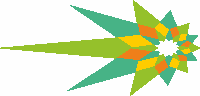 Фойе школы № 35, 2013 г.
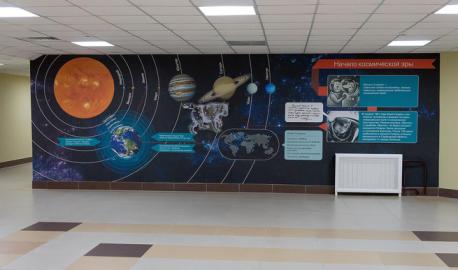 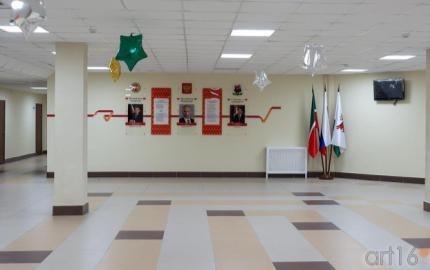 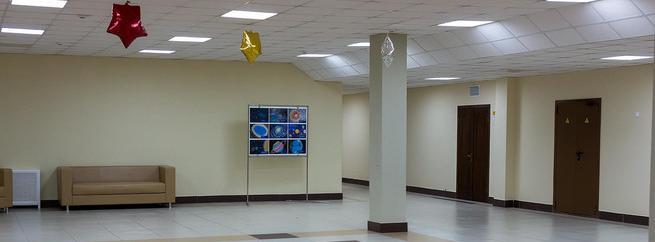 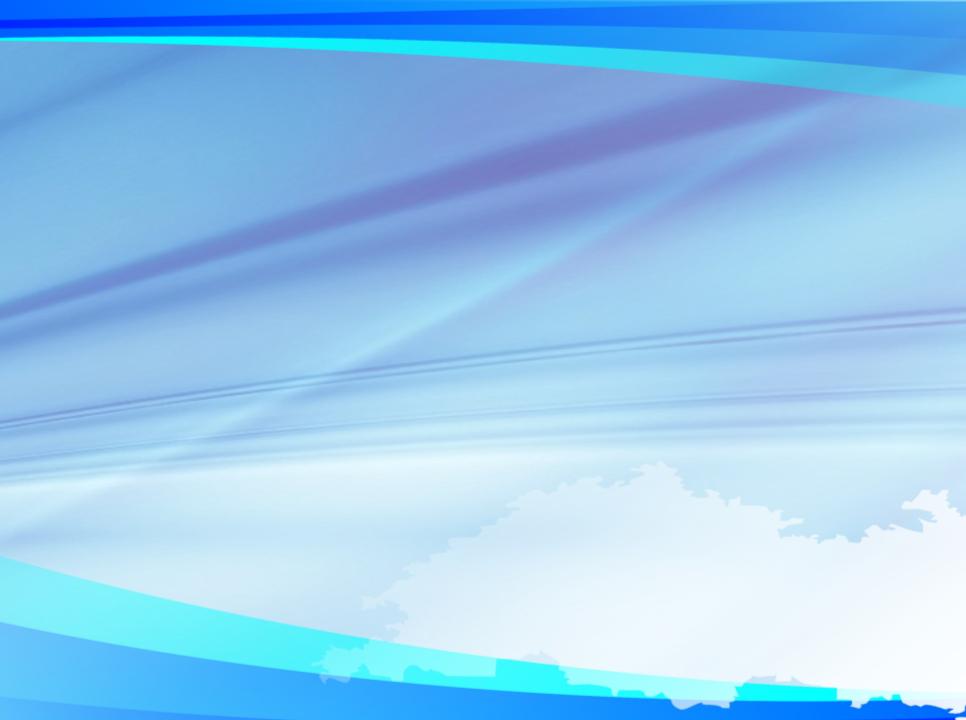 Современный руководитель – это носитель организационных перемен, вырабатывающий новые подходы к решению проблем, пропагандирующий новые ценности среди сотрудников, одержимый идеей, готовый преодолевать ради ее воплощения в жизнь длительные трудности
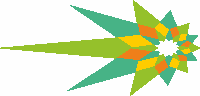 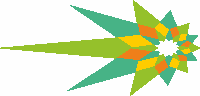 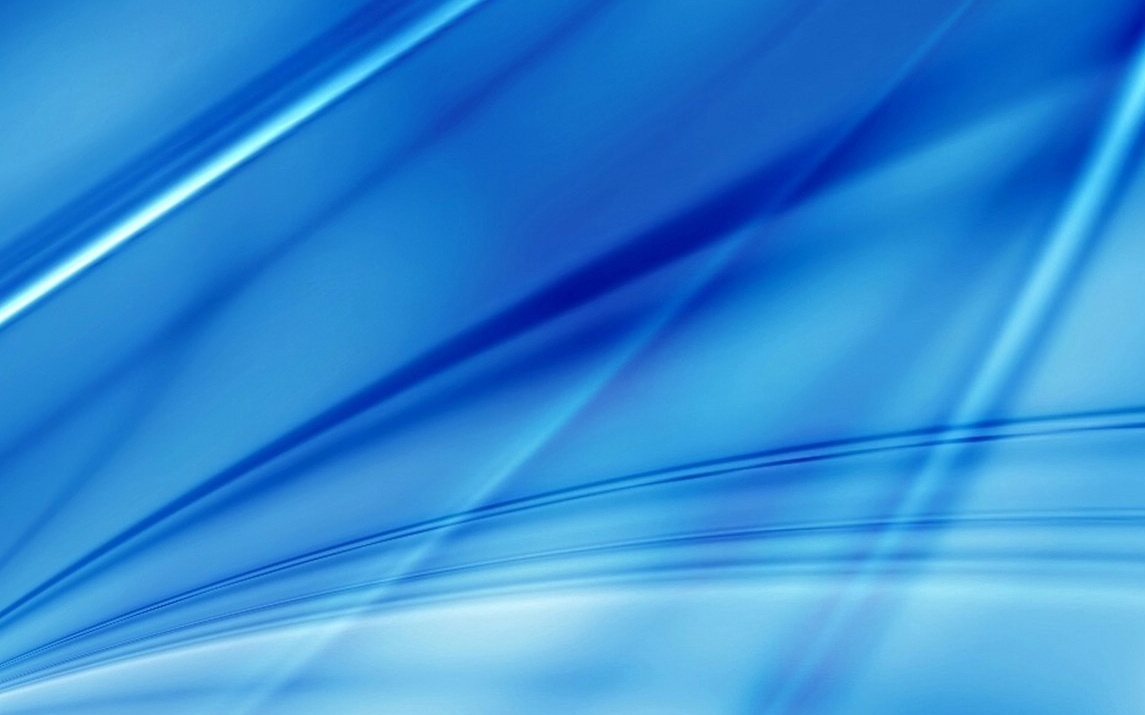 Школа № 35, 2012 год
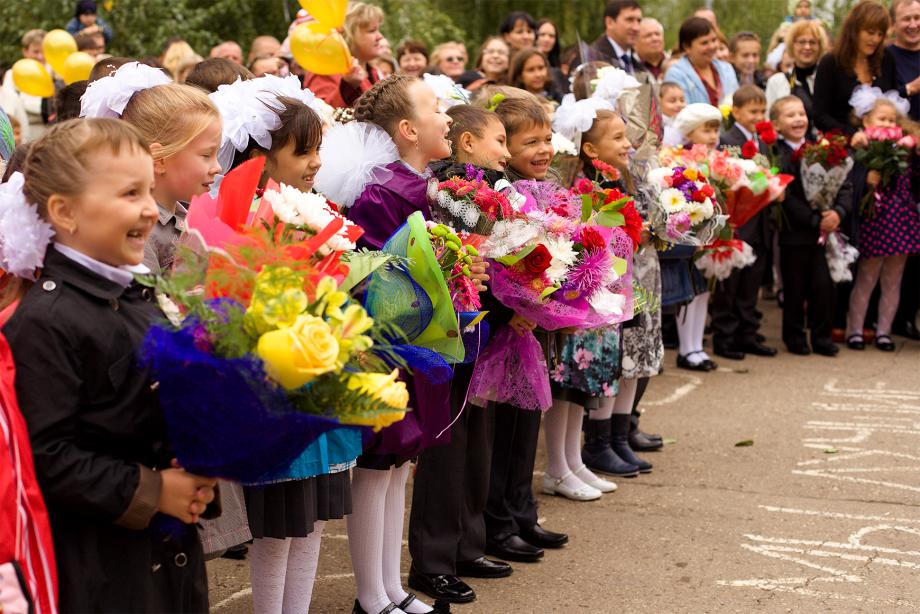 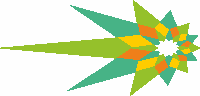 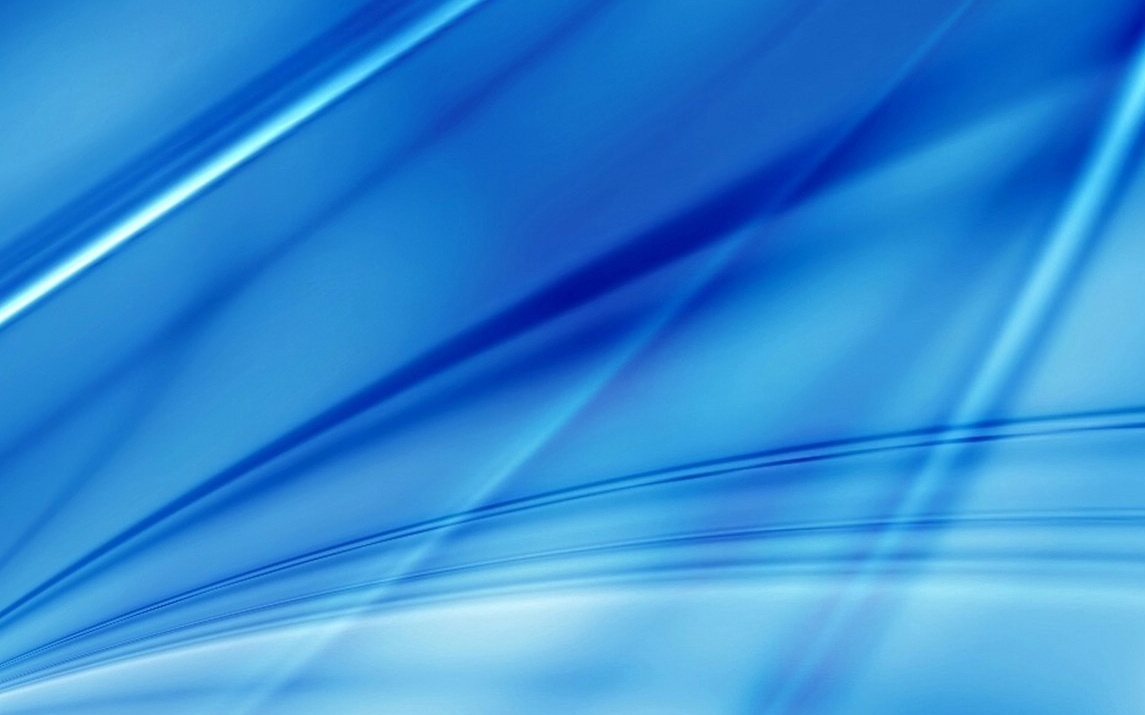 Школа № 35, 2012 год
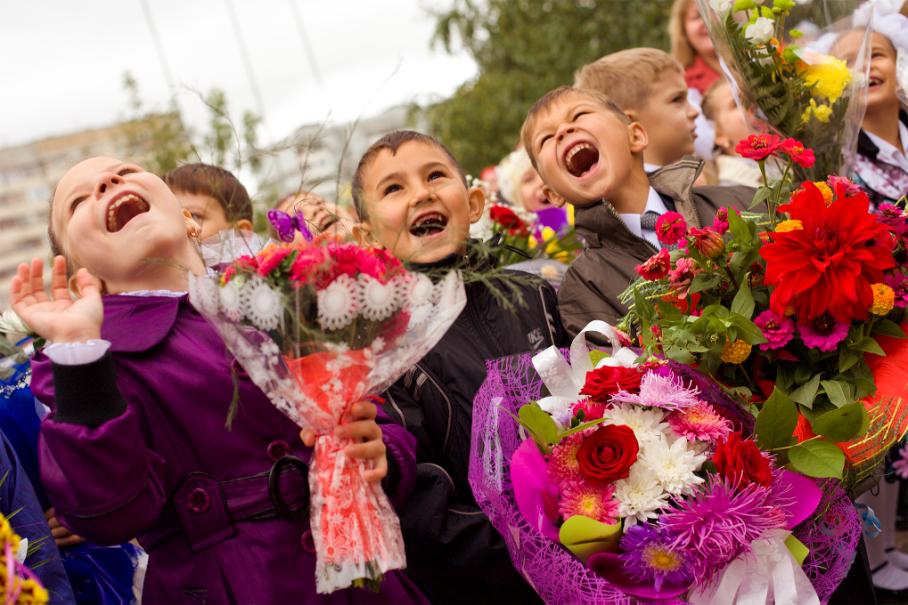 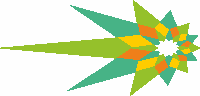 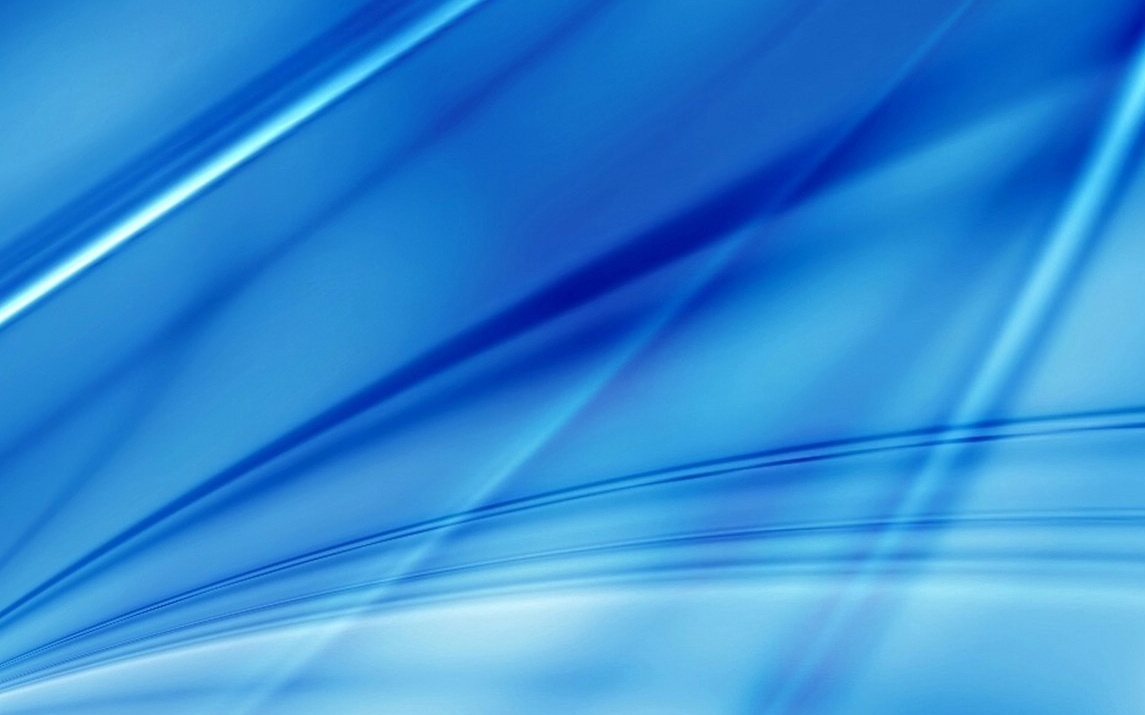 Школа № 35, 2012 год
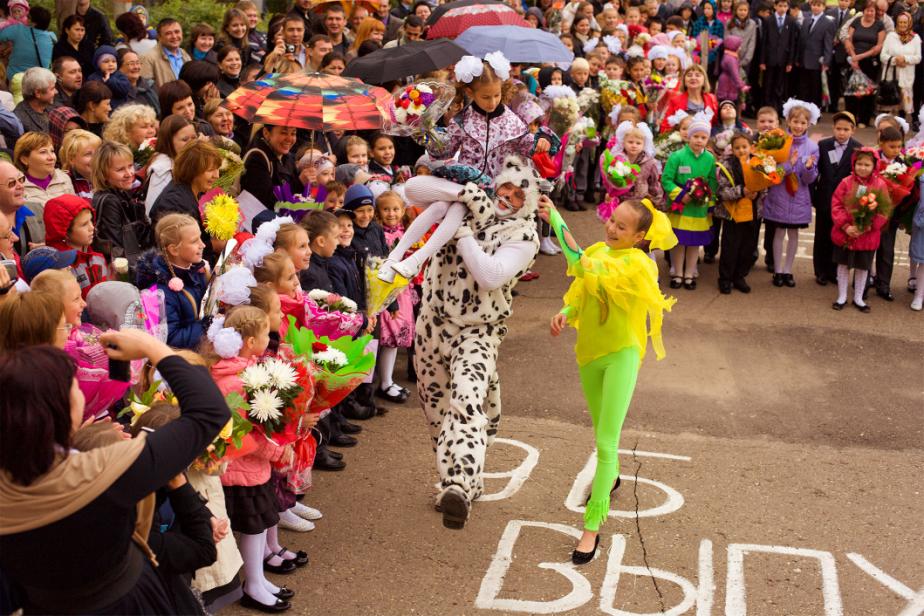 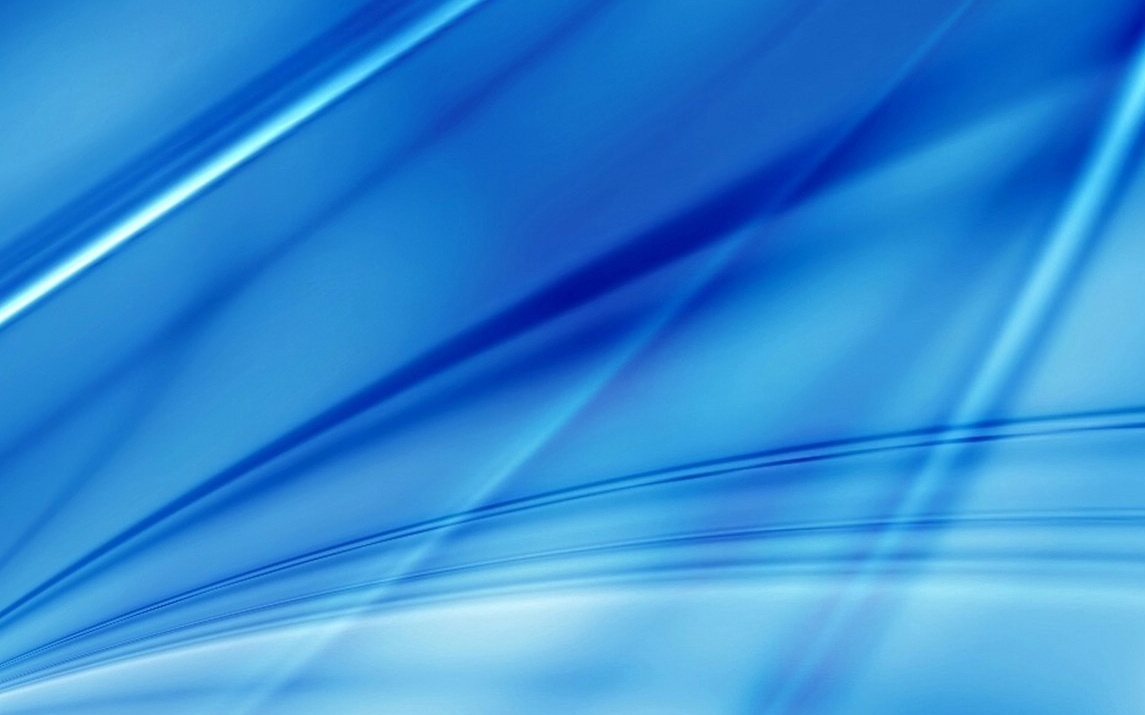 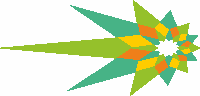 Школа № 35, 2013 год
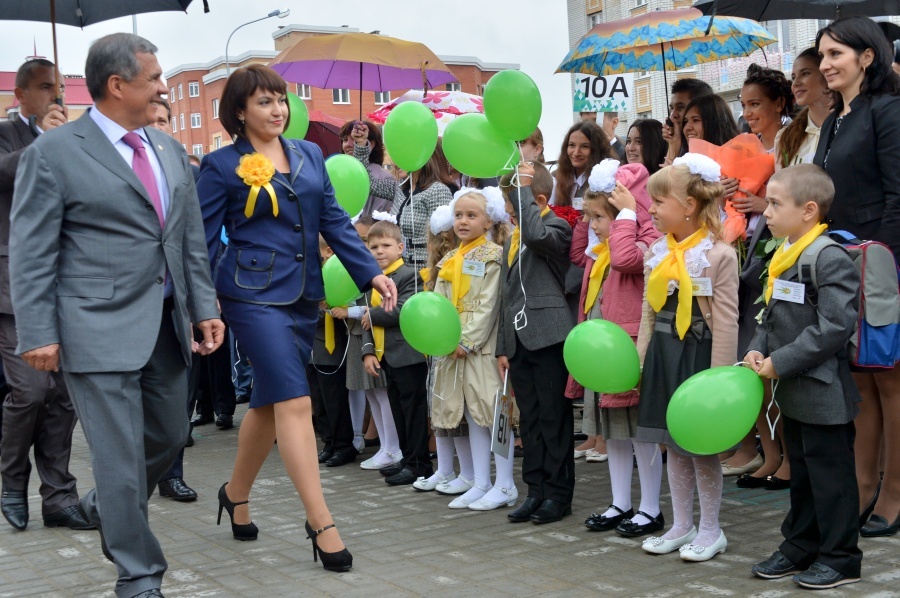 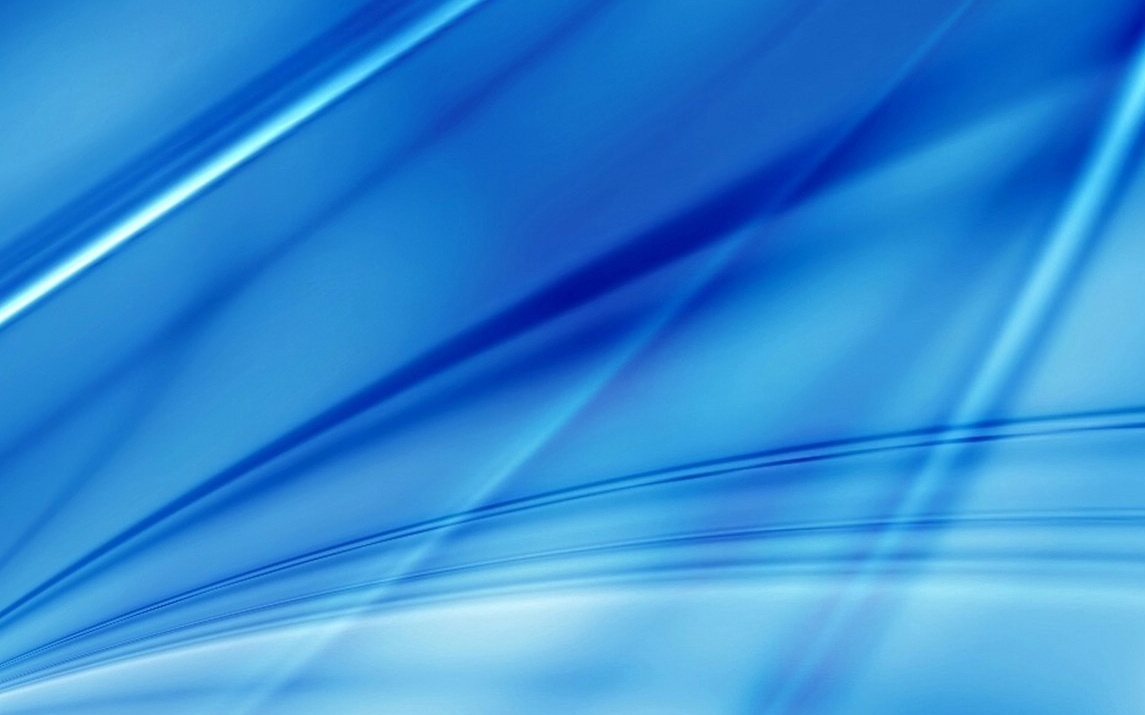 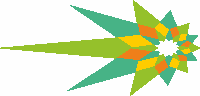 Школа № 35, 2013 год
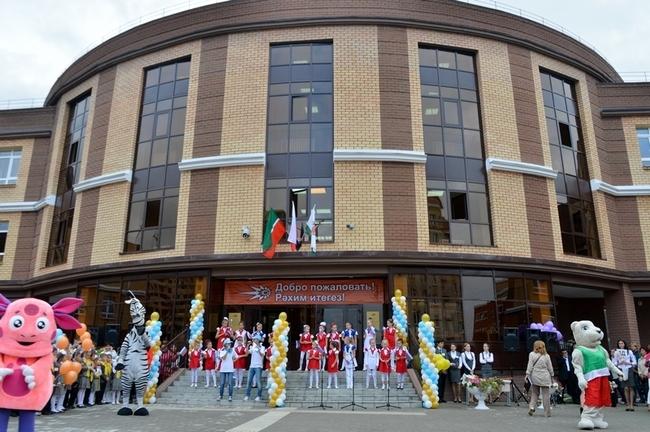 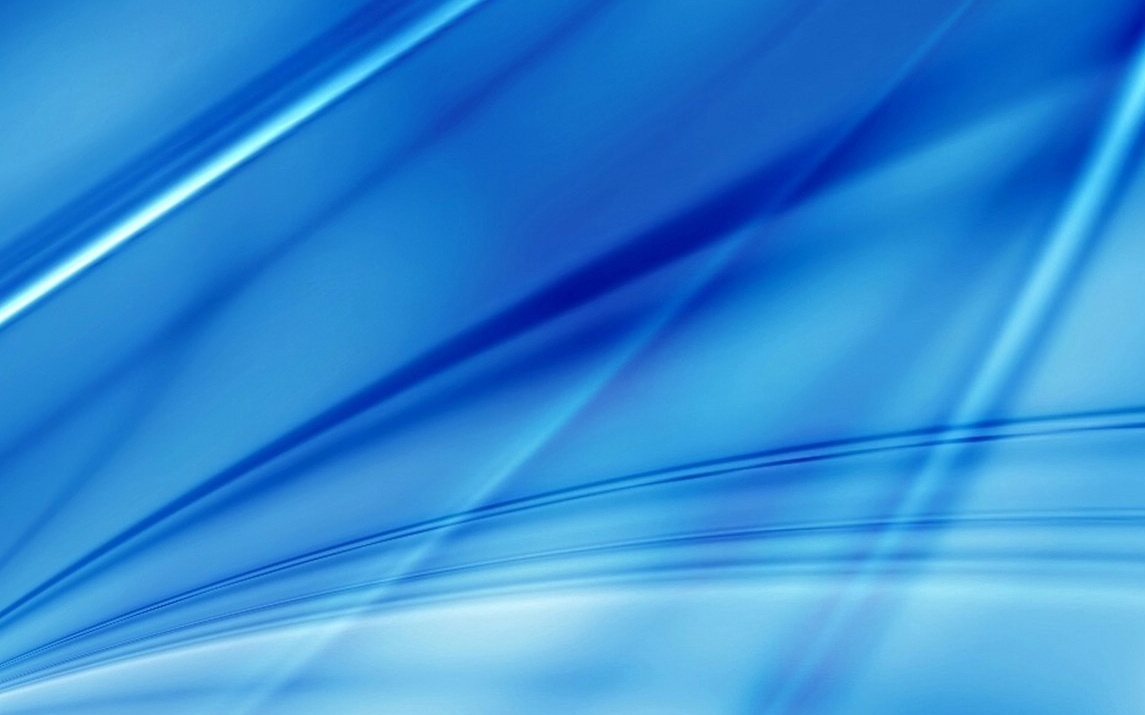 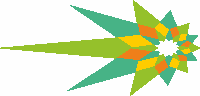 Школа № 35, 2013 год
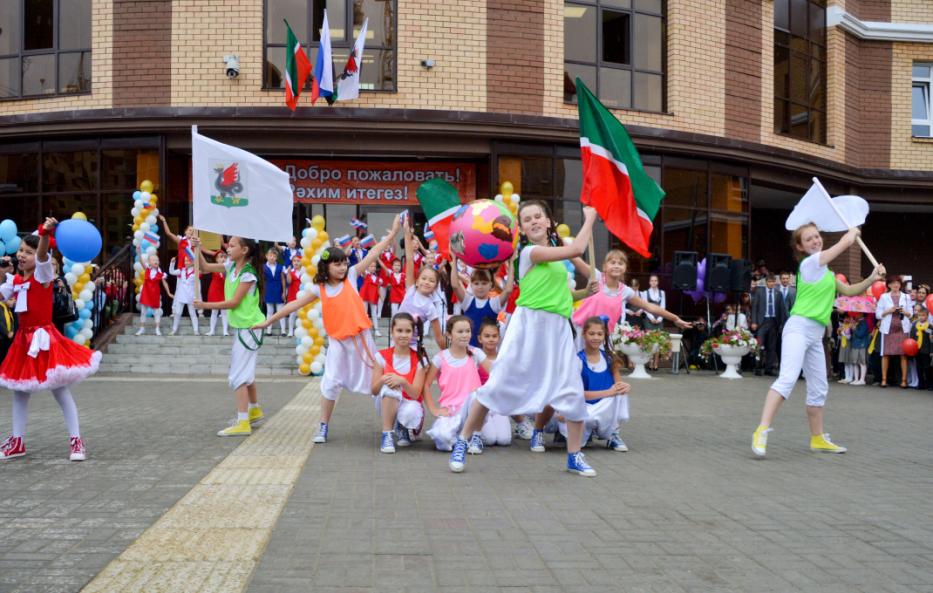 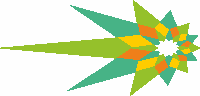 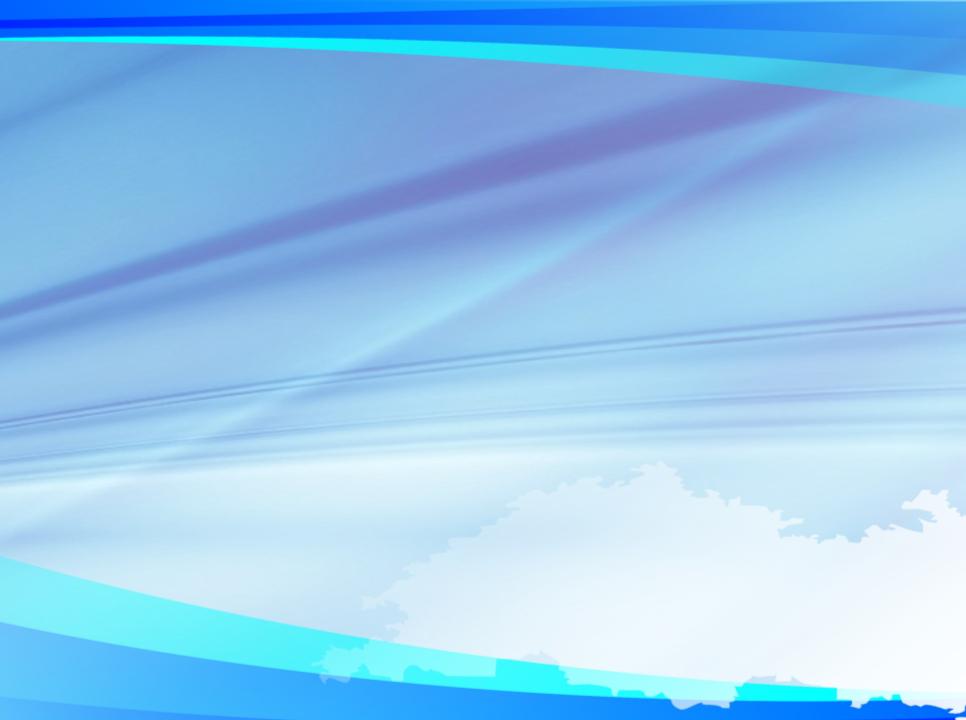 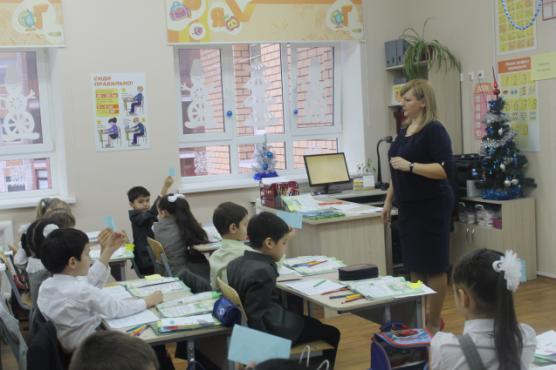 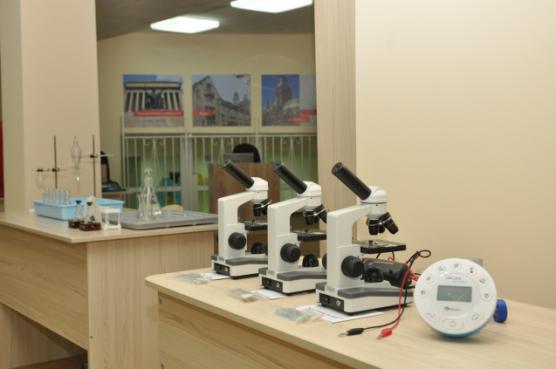 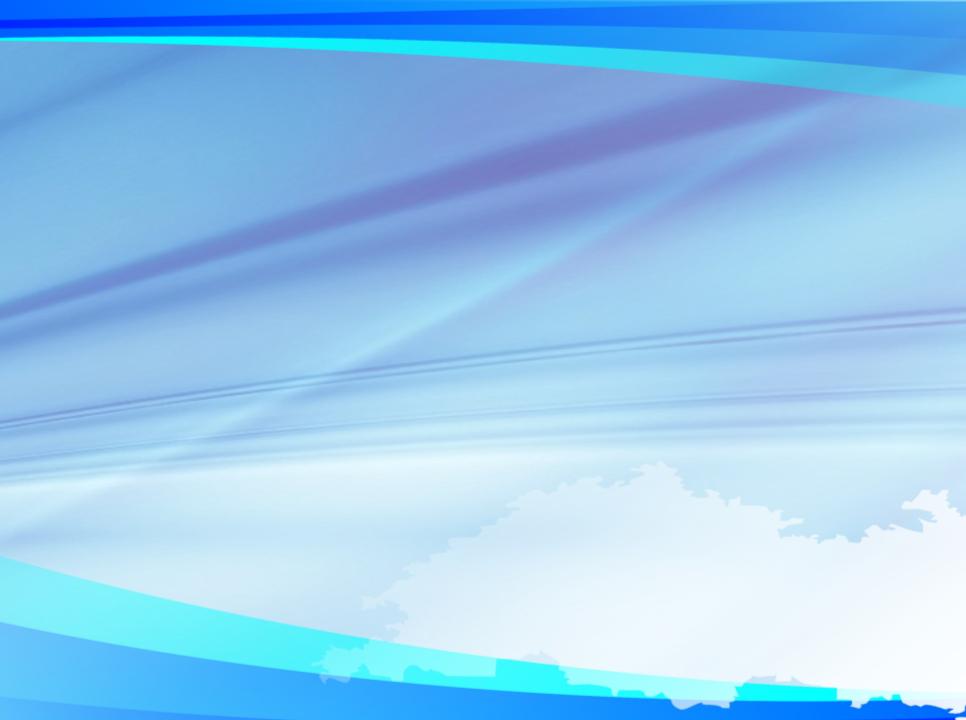 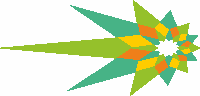 2 место в районном конкурсе «Две звезды», 
декабрь 2014 г
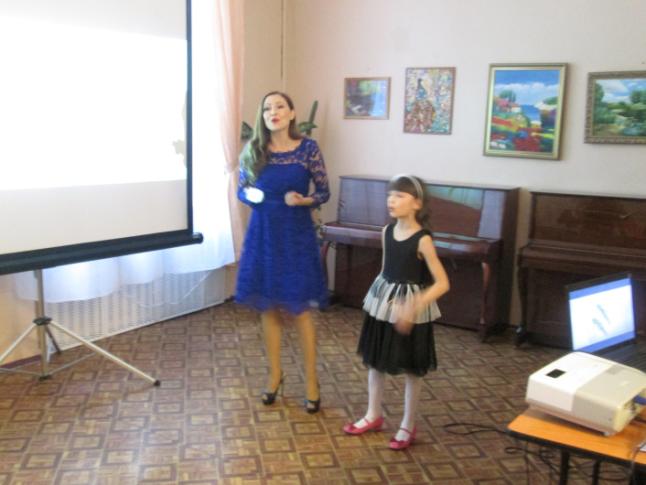 Учитель музыки Габдулгаева Э.Р.
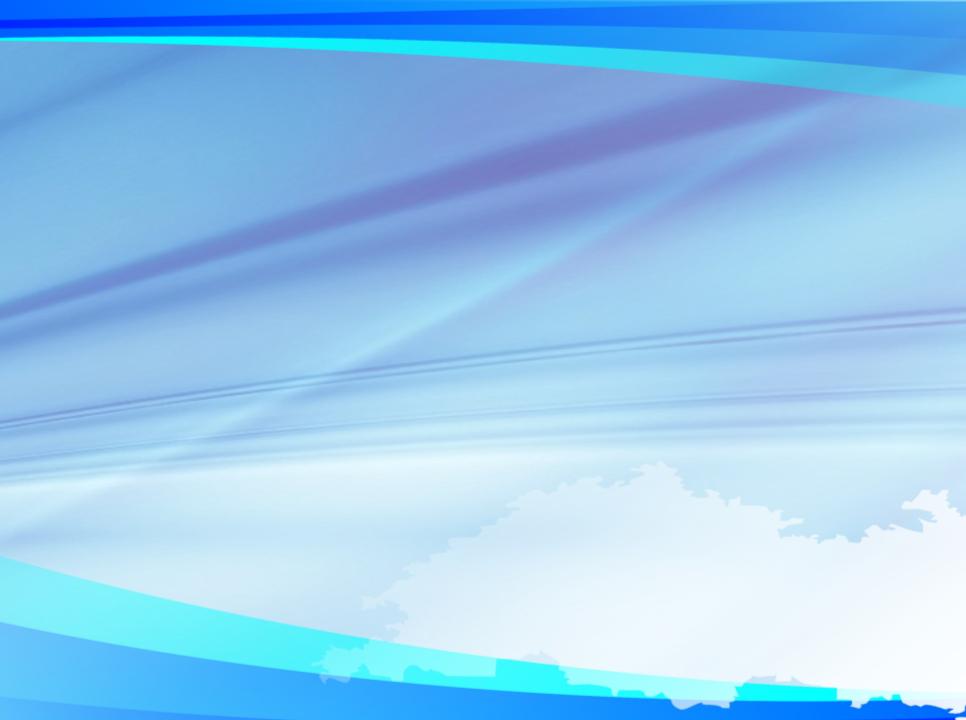 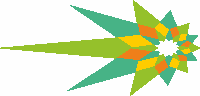 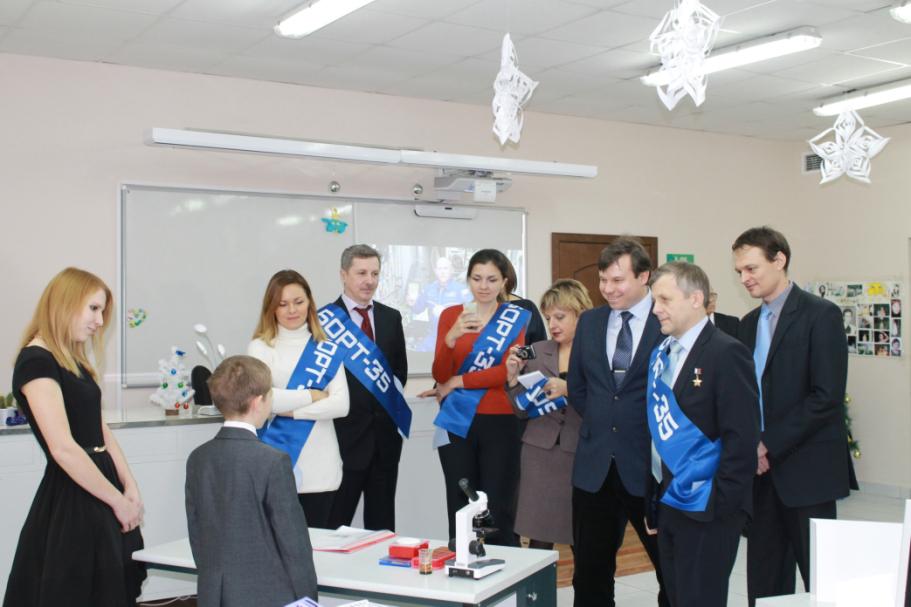 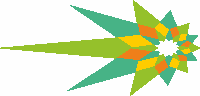 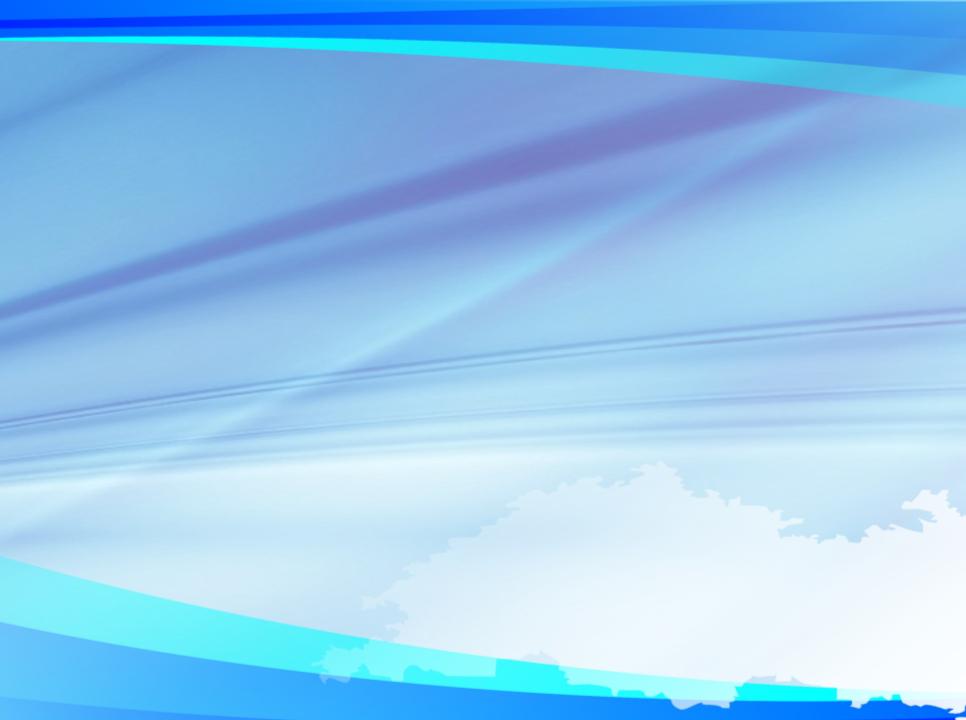 Сборный эвакуационный пункт, 2014 г. 1 место в городе  Казань
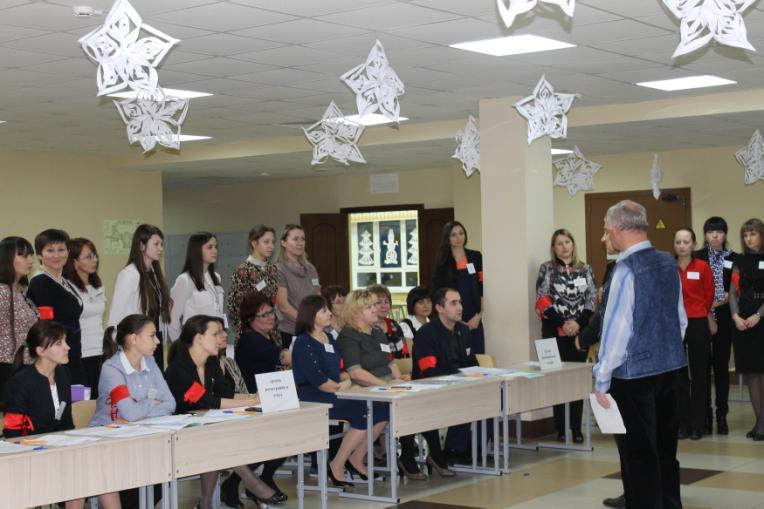 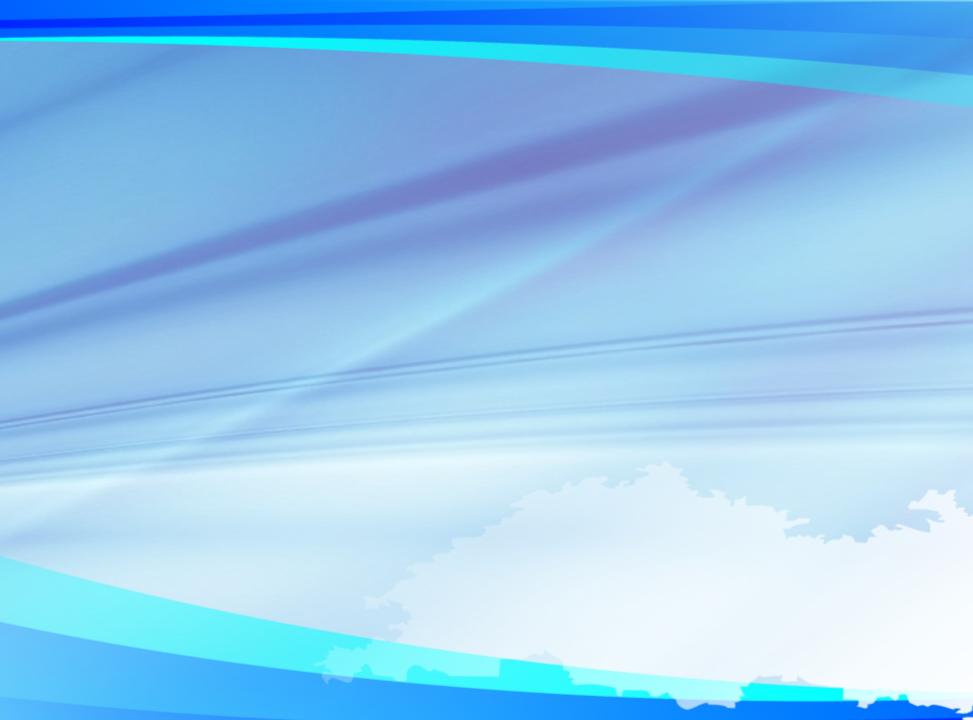 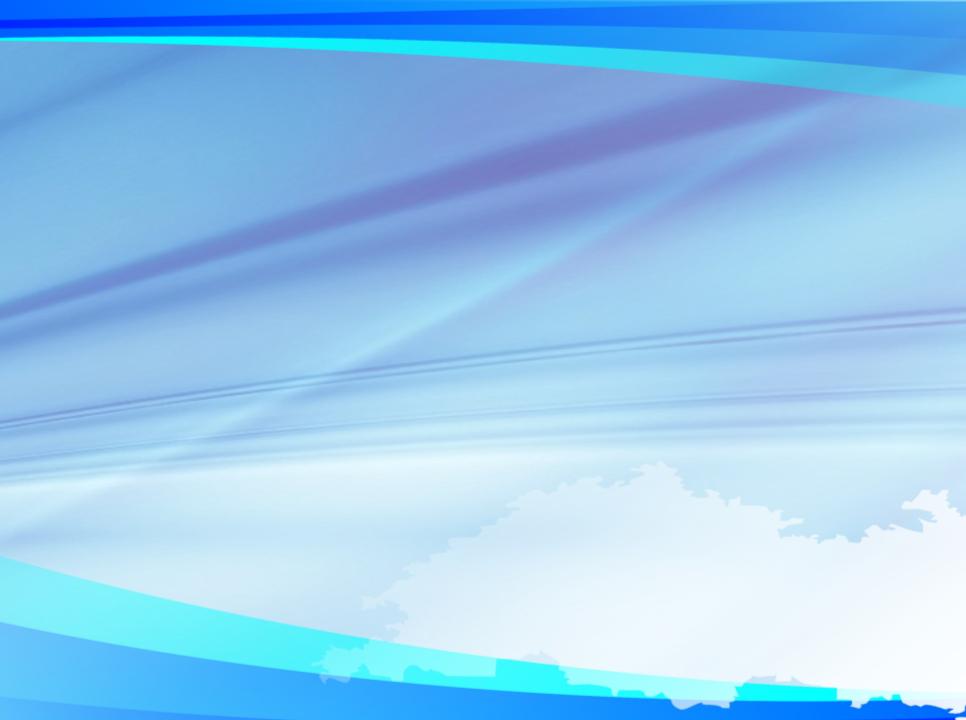 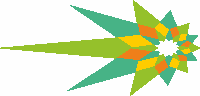 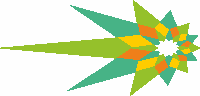 Педагогический коллектив
Современный руководитель – это носитель организационных перемен, вырабатывающий новые подходы к решению проблем, пропагандирующий новые ценности среди сотрудников, одержимый идеей, готовый преодолевать ради ее воплощения в жизнь длительные трудности.
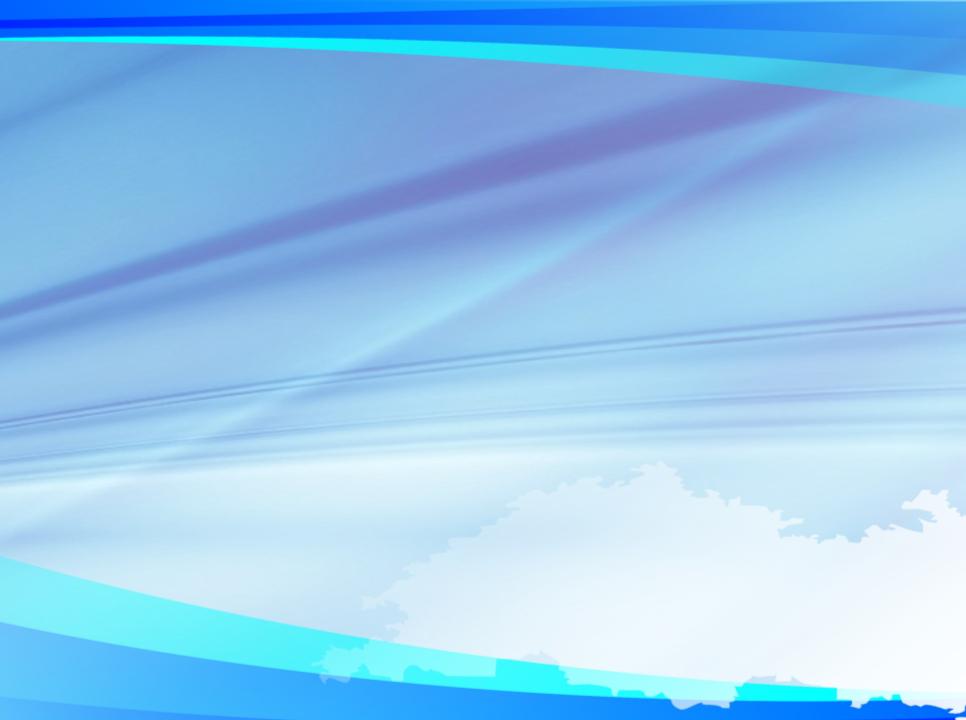 Минеева Эльмира Алексеевна
Победитель республиканского конкурса «Учитель года-2014» в номинации «Педагог-библиотекарь 2014»
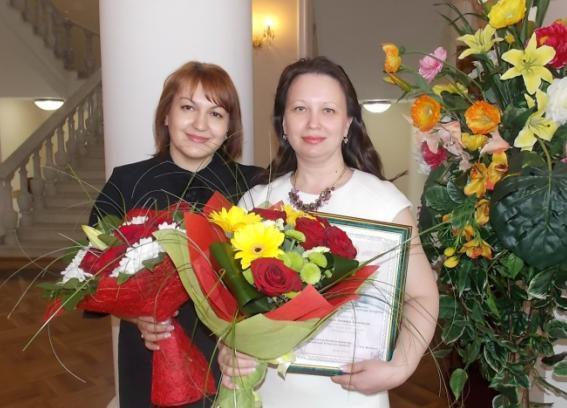 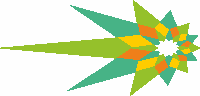 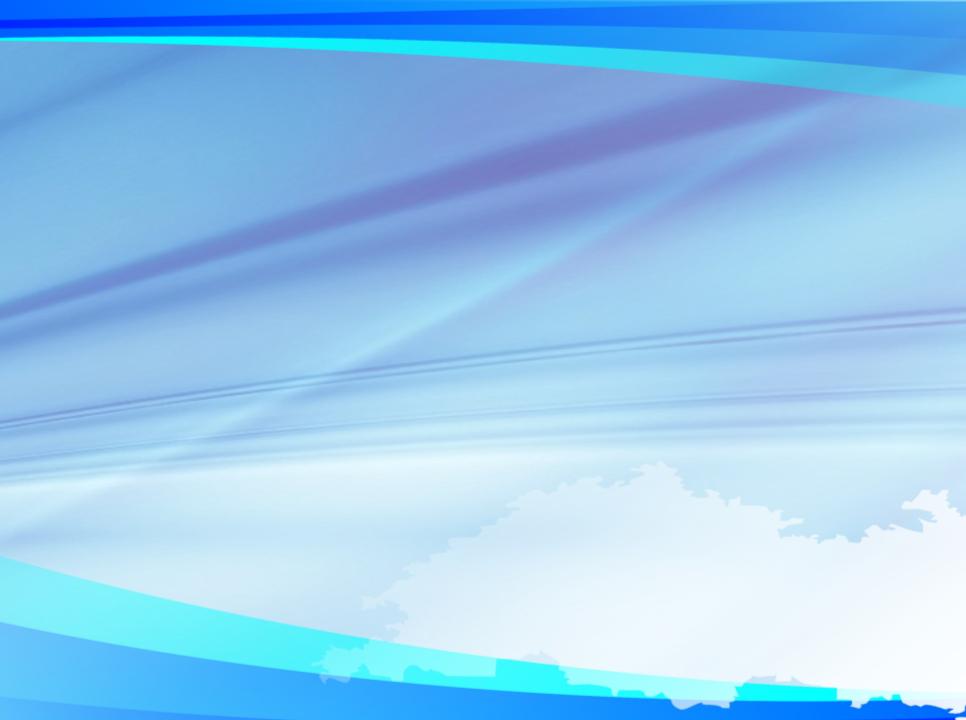 Гимадеев Ильфат Халялетдинович
учитель истории
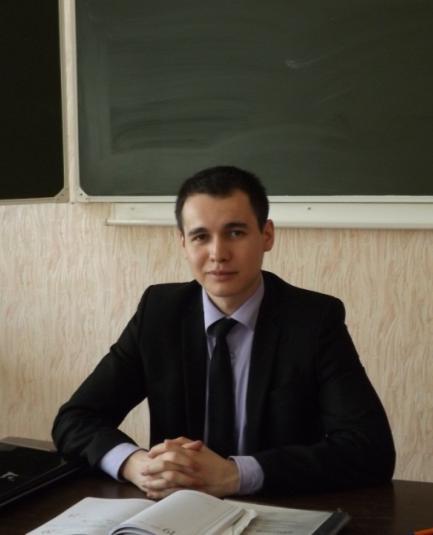 Призёр
 городского и районного этапов конкурса 
«Учитель года-2014»
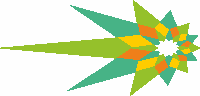 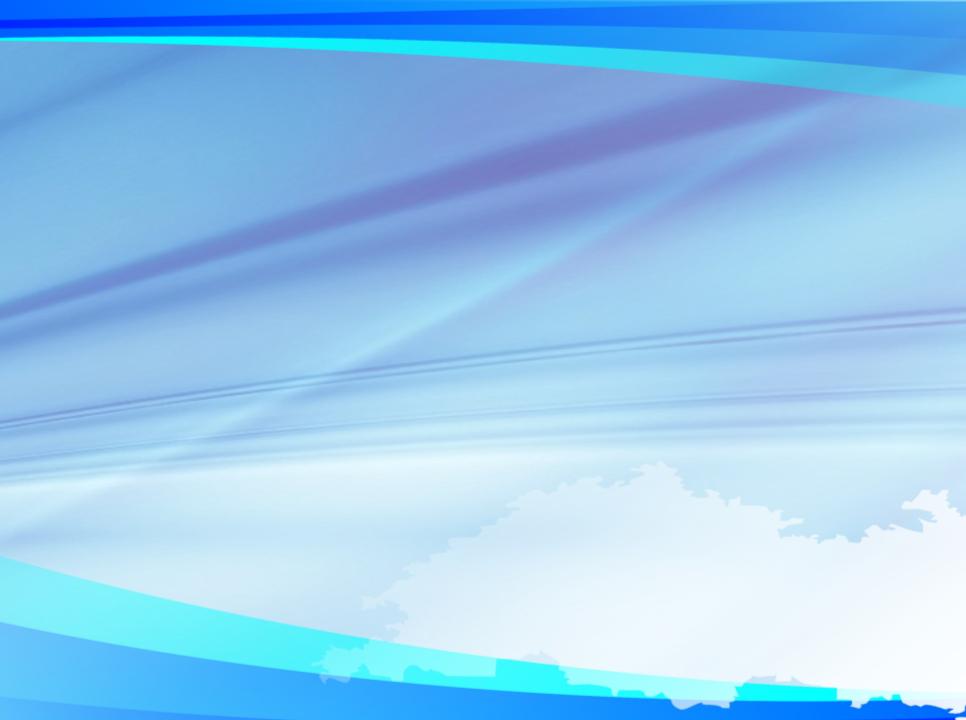 Кузьмина Ксения Игоревна
учитель биологии
Диплом II степени за проект «Экспериментальная лаборатория «Космическая медицина и биология» 
IV городского конкурса инновационных программ, проектов и методических разработок в номинации «Средняя школа»
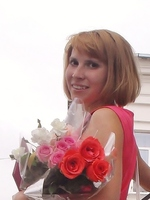 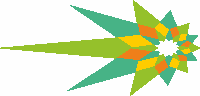 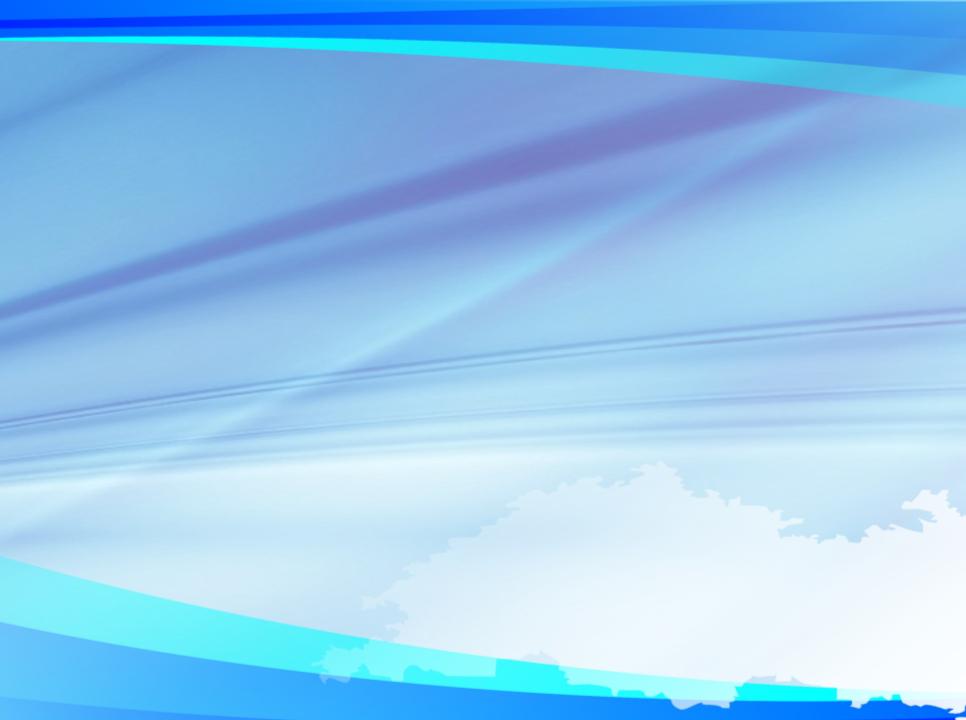 Шигабуддинова Диляра Халимовна
учитель русского языка и литературы
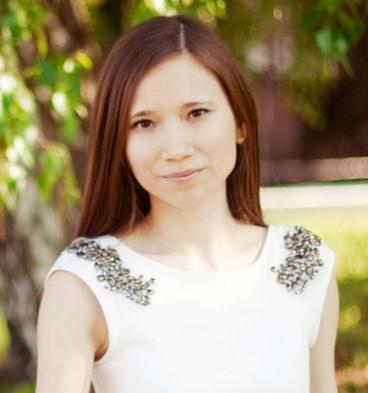 Призер 
районного конкурса кабинетов русского языка и литературы, 
2013 г.
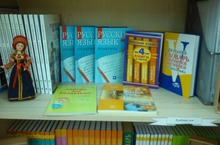 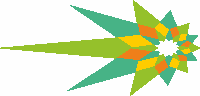 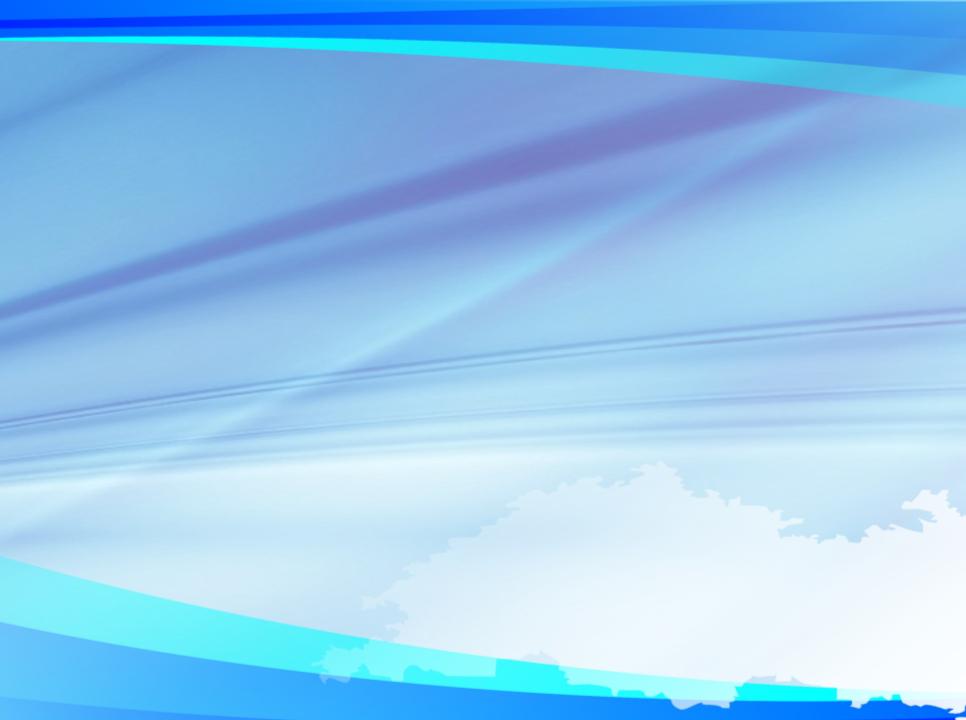 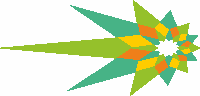 Центр аэрокосмического образования - это
Лаборатории:
Космомедицина и космобиология;
Астрономия и астрофизические исследования;
Авиа и космомоделирование;
3D-прототипирование;
Радиотехника; 
Лётное дело:
Парашютно-десантная подготовка;
Юношеская планерная школа;
Родное  небо;
Страна Авиация;
Пилот вертолёта;
Опытно-конструкторское бюро;
Детская организация «Космические разведчики»
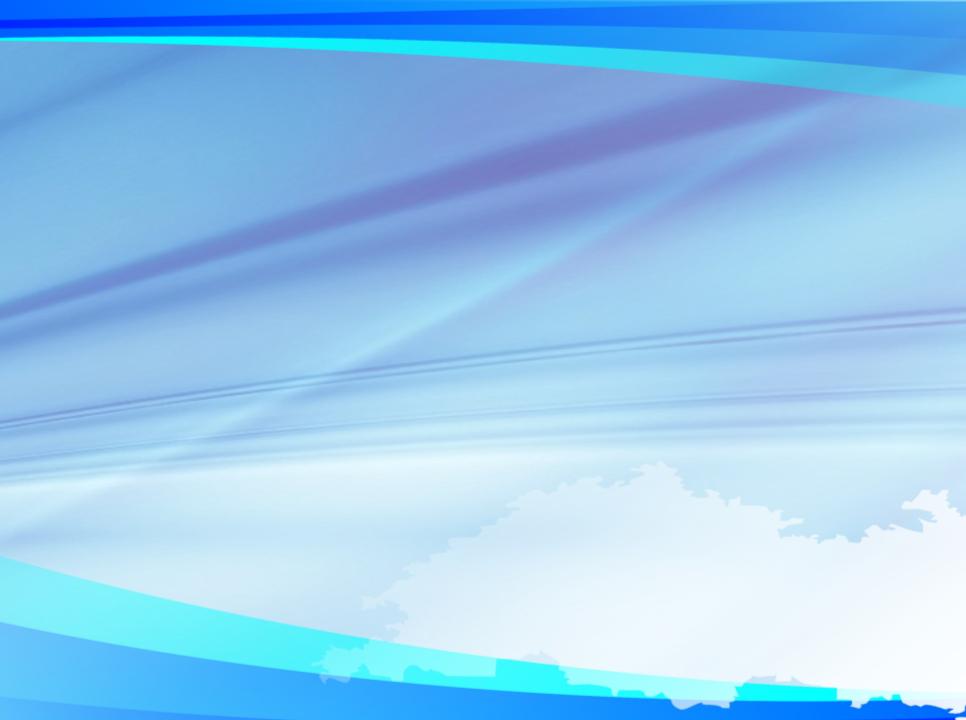 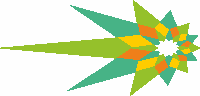 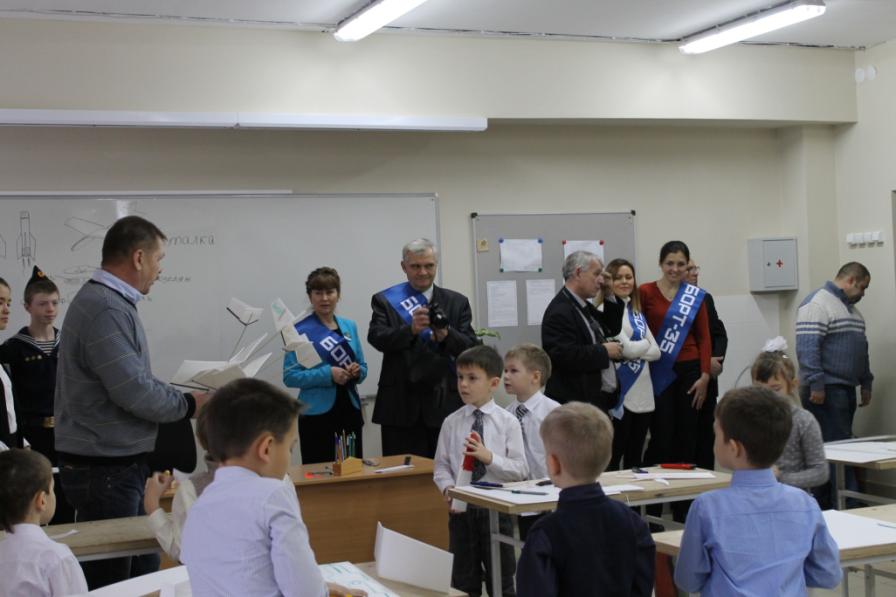 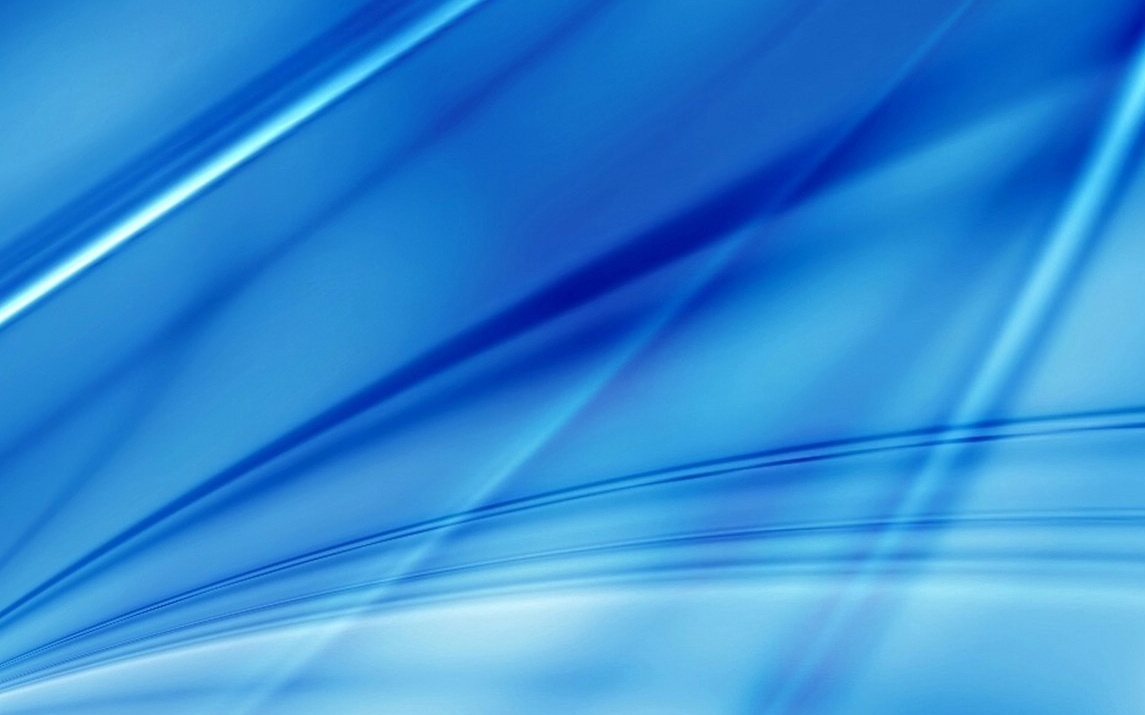 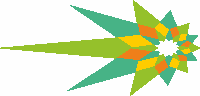 Встреча с Главой правительства 
Дмитрием Анатольевичем Медведевым, 
Частный технопарк «Навигатор Кампус»
25 марта 2014 г.
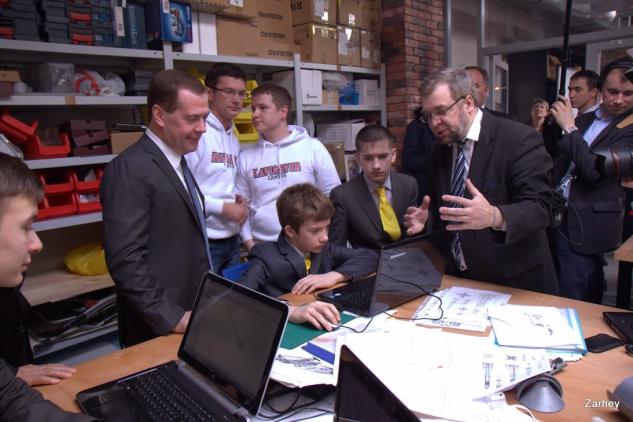 Учащиеся 8 А, 7 Б, 6 А классов
Педагог доп. образования Григорьев И.П.
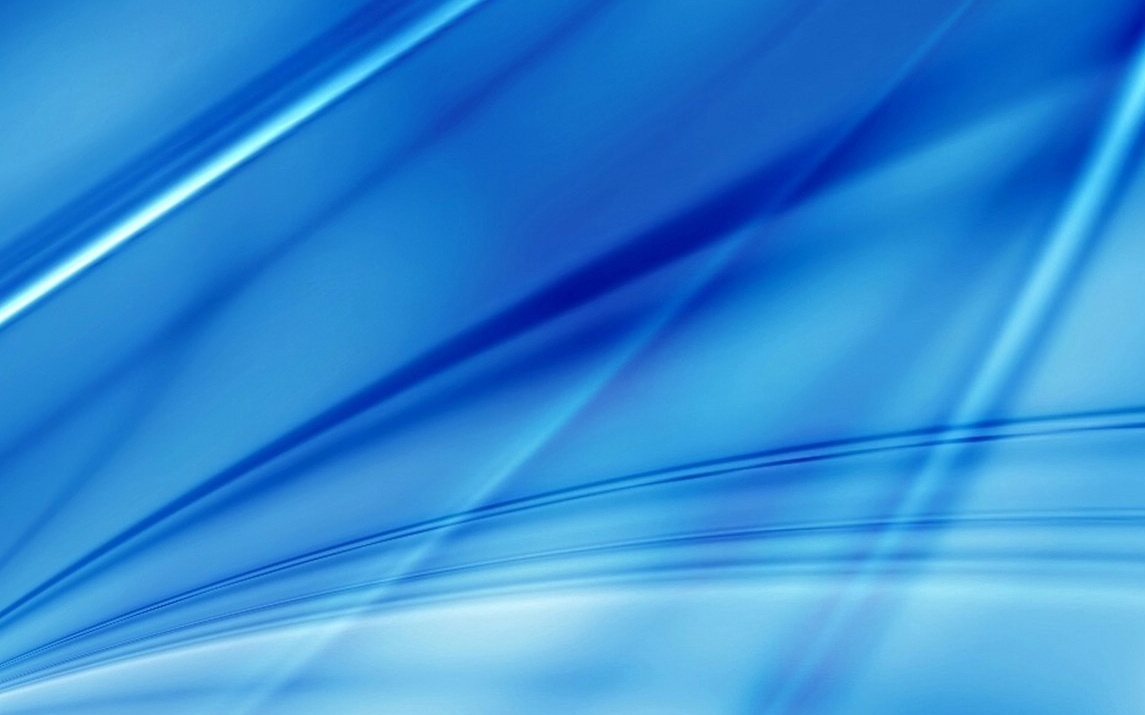 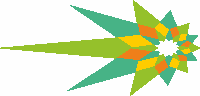 Встреча с президентом на открытии 
Частного технопарка «Навигатор Кампус»
15 февраля 2014 г.
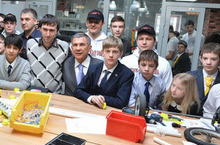 Учащиеся школы № 35
Педагог доп. образования Григорьев И.П.
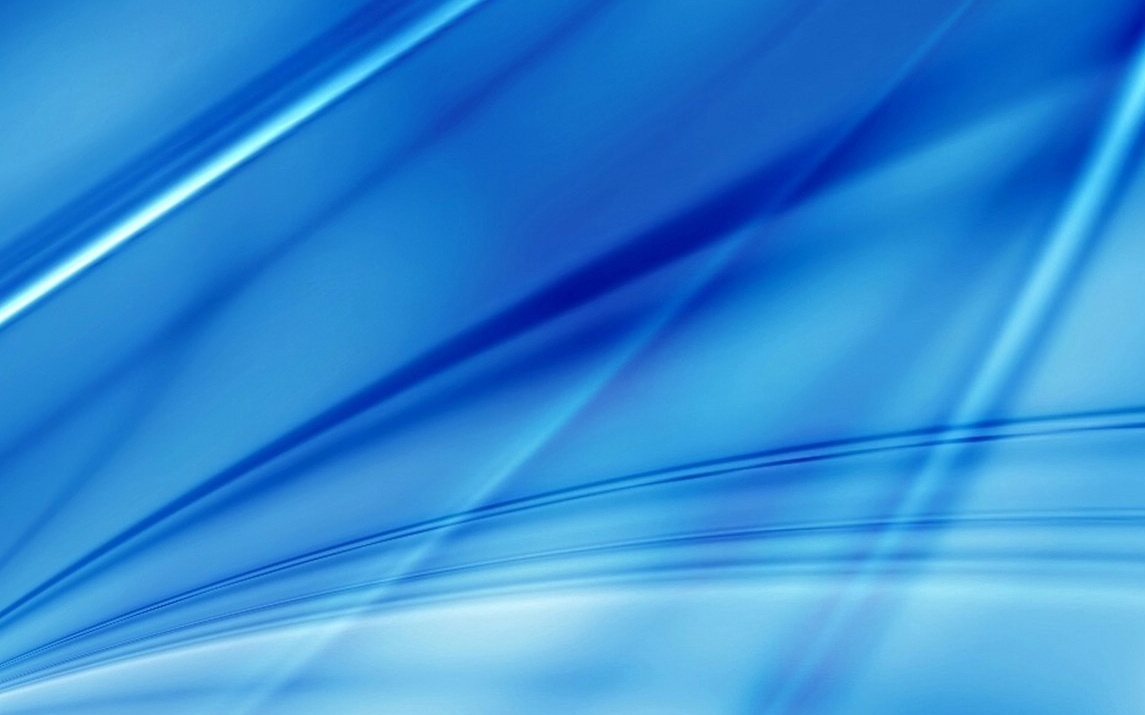 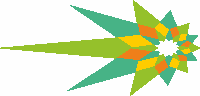 Зимняя космическая школа МГУ,
III  отборочный Чемпионат «CanSat в России», 
28-31января 2014 г.
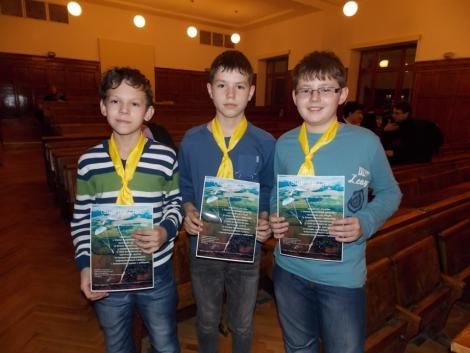 Запуск спутника,
Чемпионат «CanSat в России», г. Дубна
1-6 июля 2014 г.
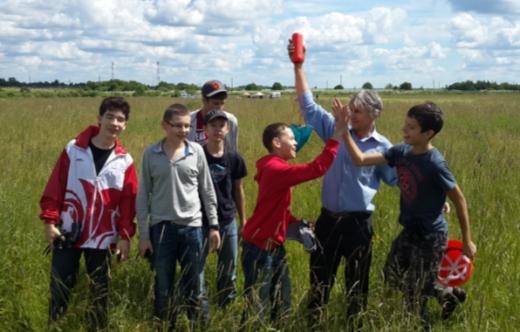 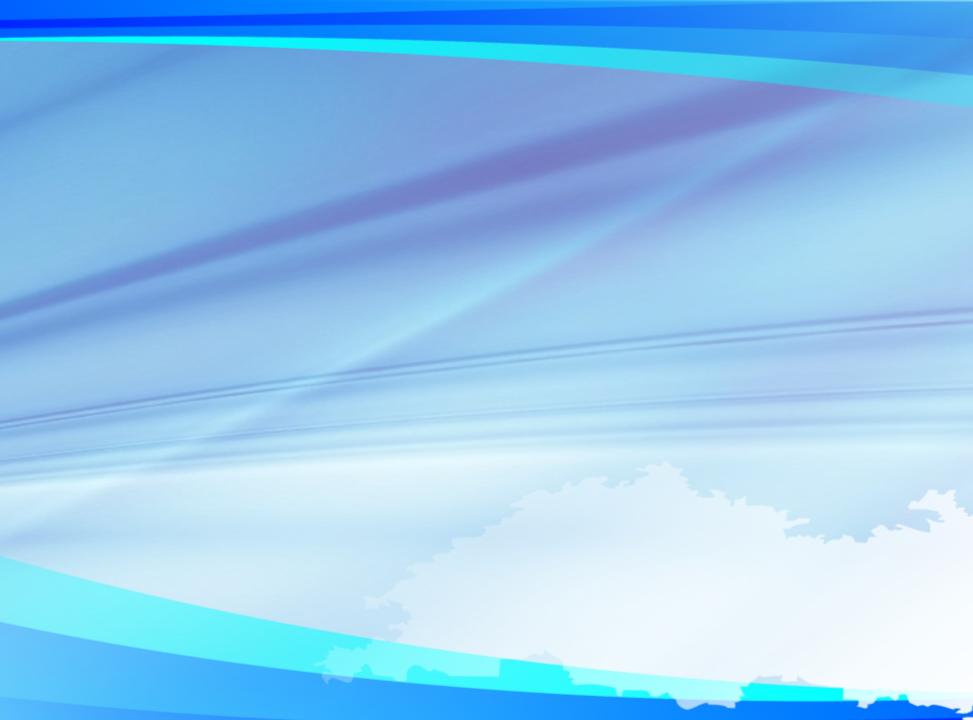 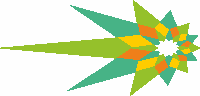 Предметные олимпиады
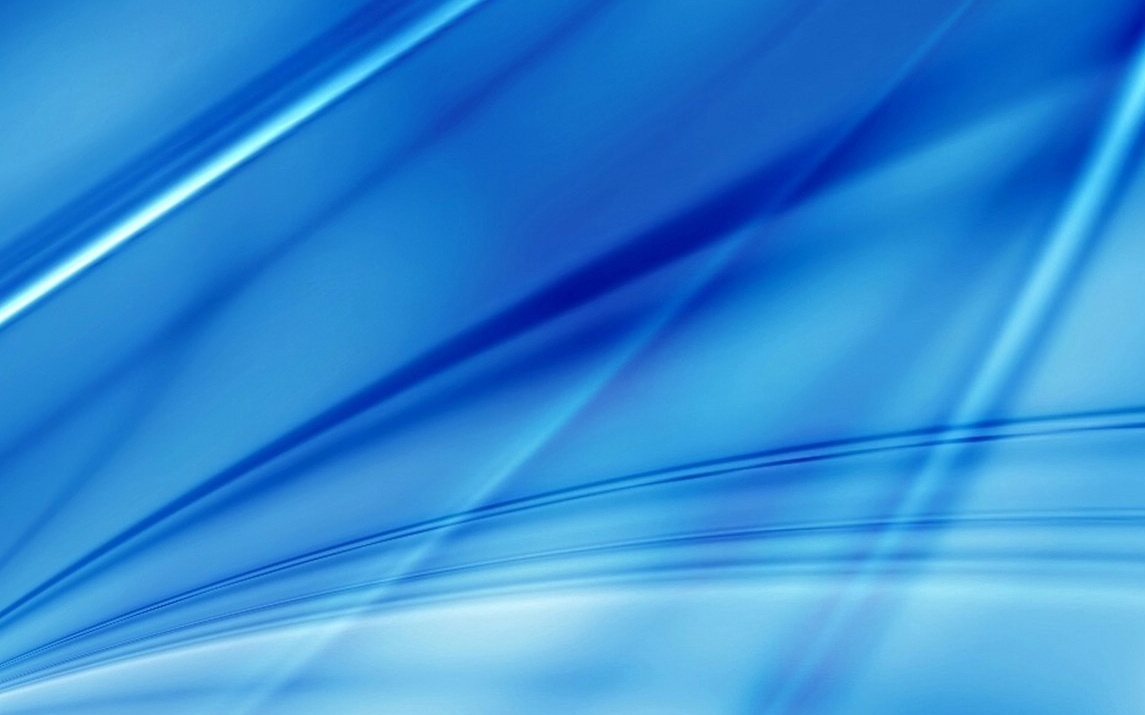 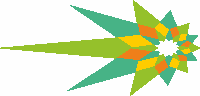 Результаты участия в конференциях
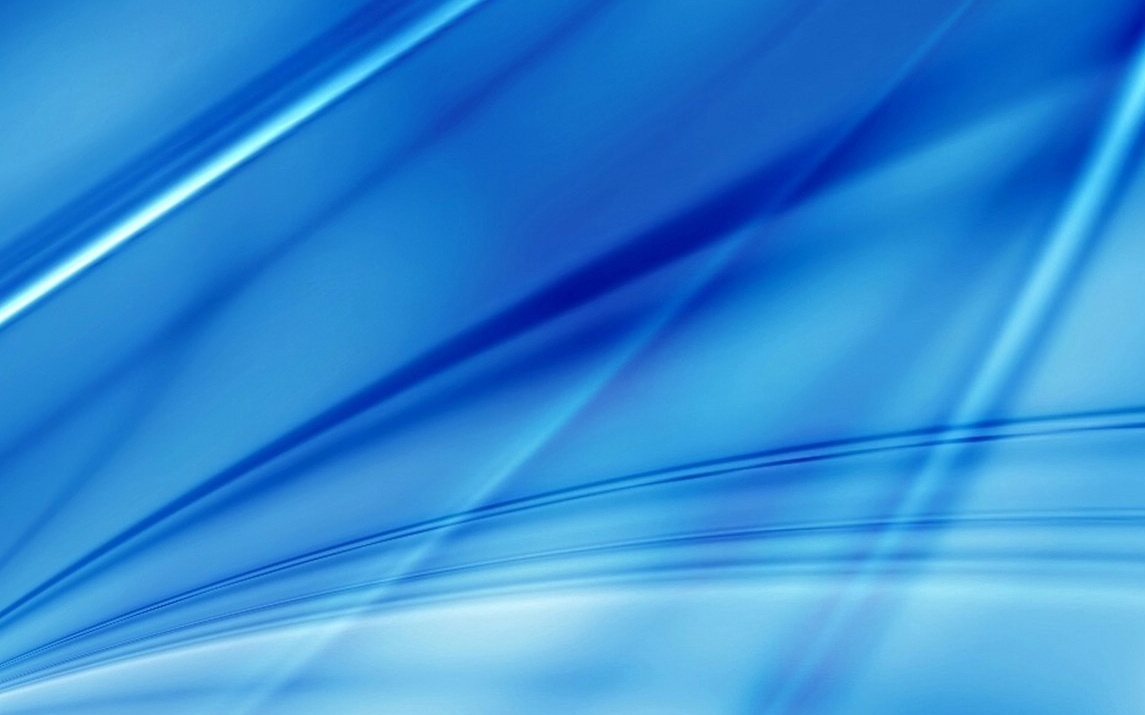 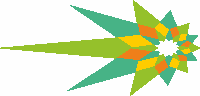 Результаты участия в альтернативных олимпиадах и конкурсах
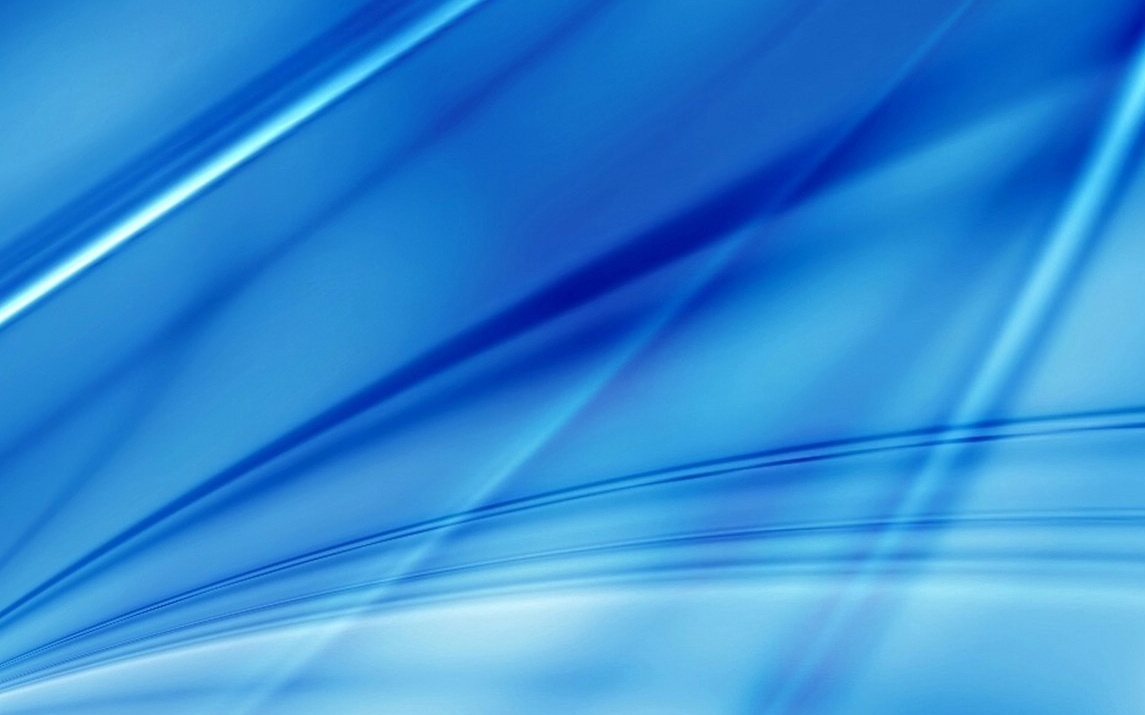 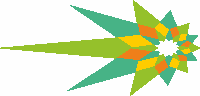 Результаты участия в конкурсах технического творчества
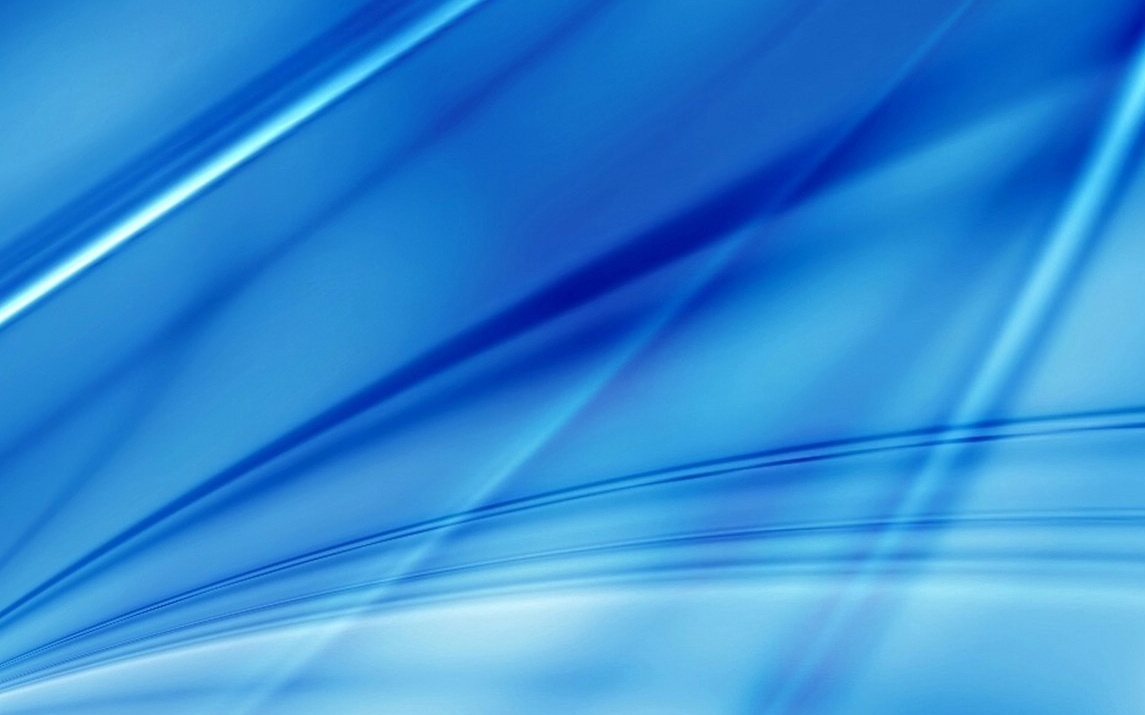 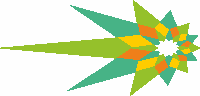 Центр управления полётами, 
г. Королёв 
7 апреля  2014 г.
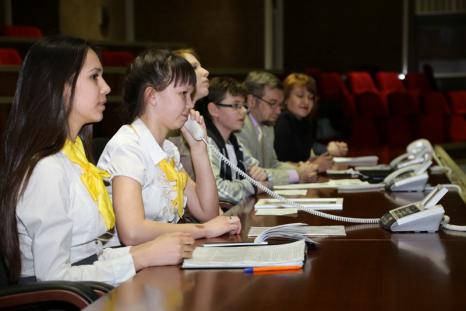 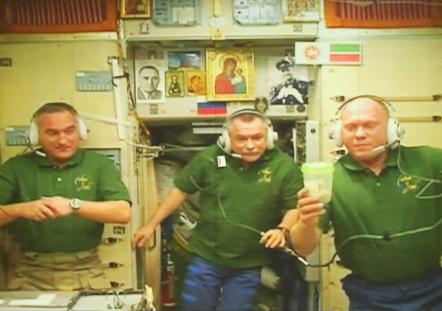 Делегация Школы № 35:
Шарафиева Камиля, 8 Б
Волордина Анна, 8 Б
Кузьмина К.И., учитель биологии
Ашрафзянов Тимур, 6 А
Григорьев И.П., педагог доп.образ.
Глухарёва Е.В., директор
39/40 экспедиция на МКС:
Александр Сворцов
Михаил Тюрин
Олег Артемьев (держит салат)
Информация в СМИ:
Ролик Роскосмос
Новости от 12.04.2014 (ТНВ)
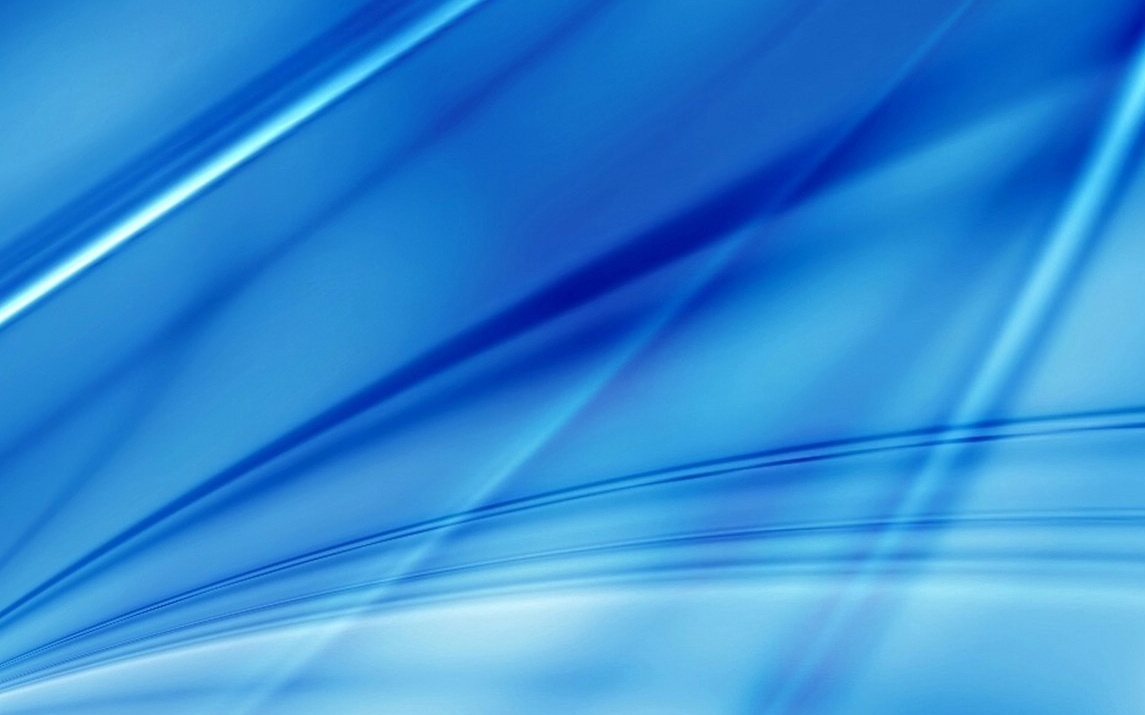 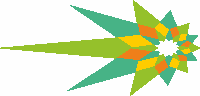 Встреча с Главой Роскосмоса О.Остапенко и космонавтом С.Крикалёвым,  15 января 2014 г.
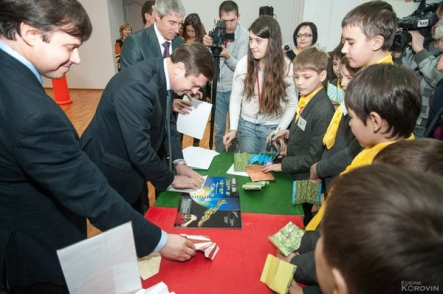 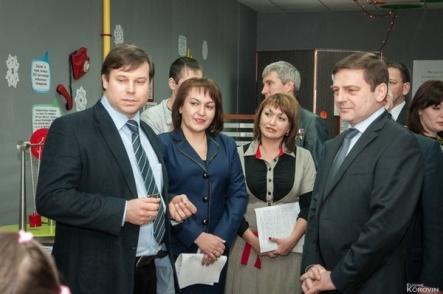 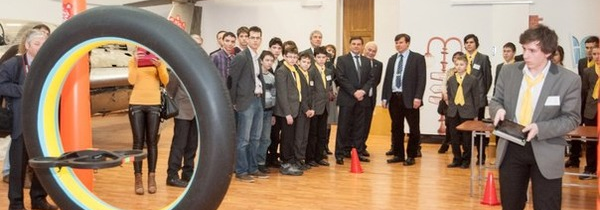 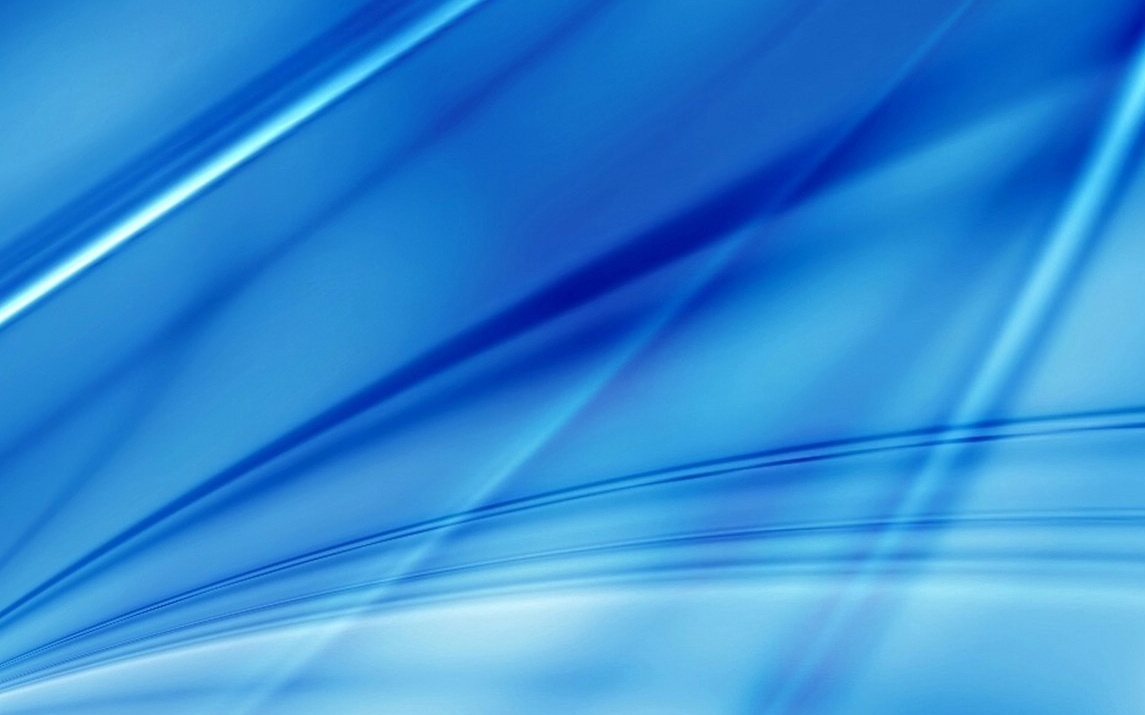 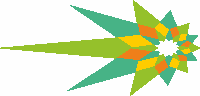 Научно-исследовательская деятельность 
в области космоботаники
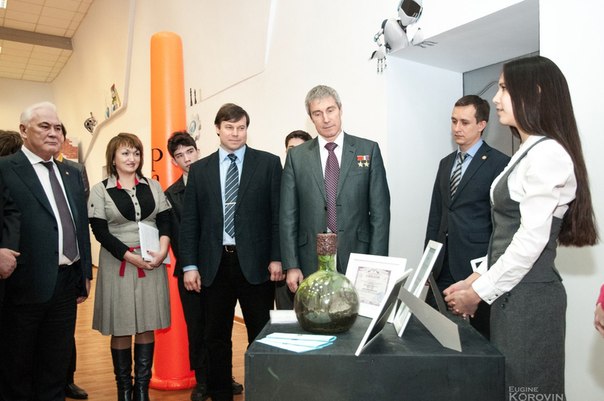 Автор проекта:   ученица 8 Б класса Шарафиева Камиля
Учитель:   Кузьмина Ксения Игоревна
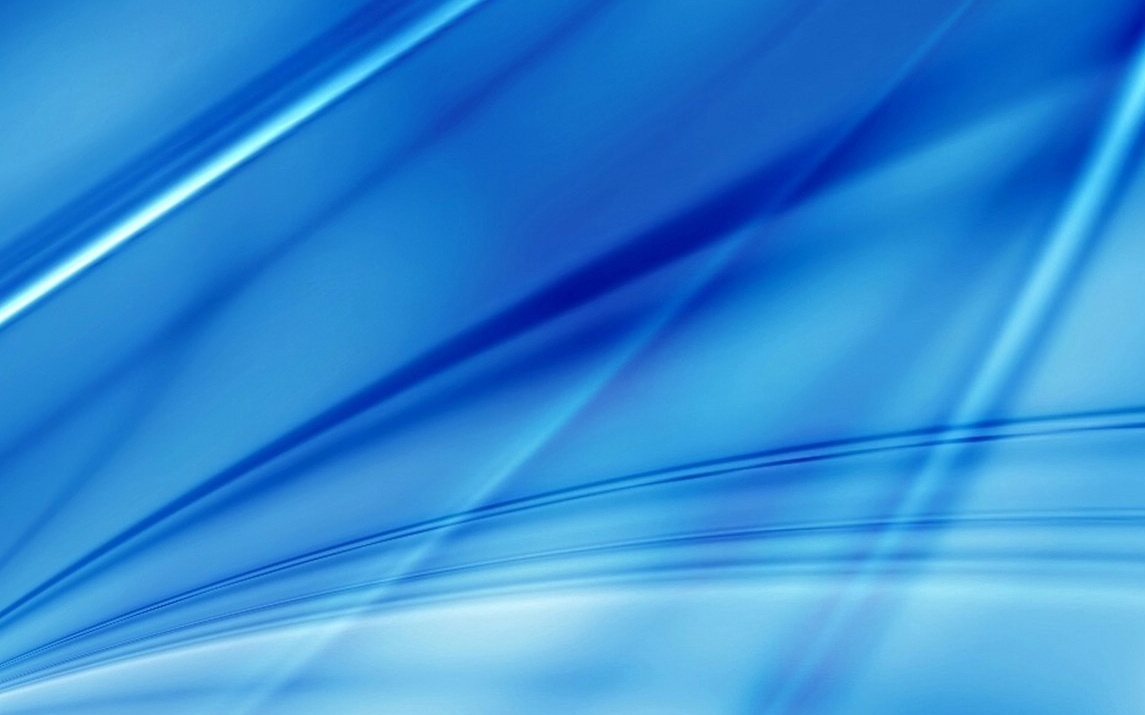 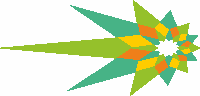 Встреча с космонавтом 
Андреем Ивановичем Борисенко, 
12 декабря 2014 года
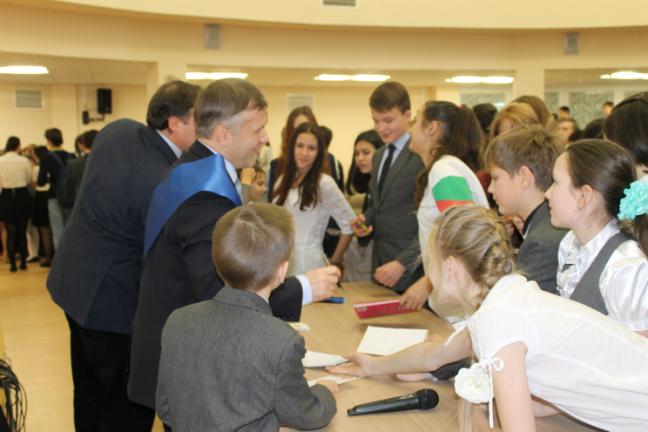 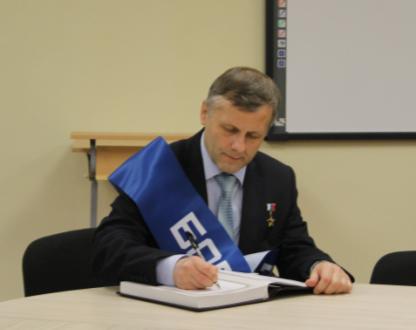 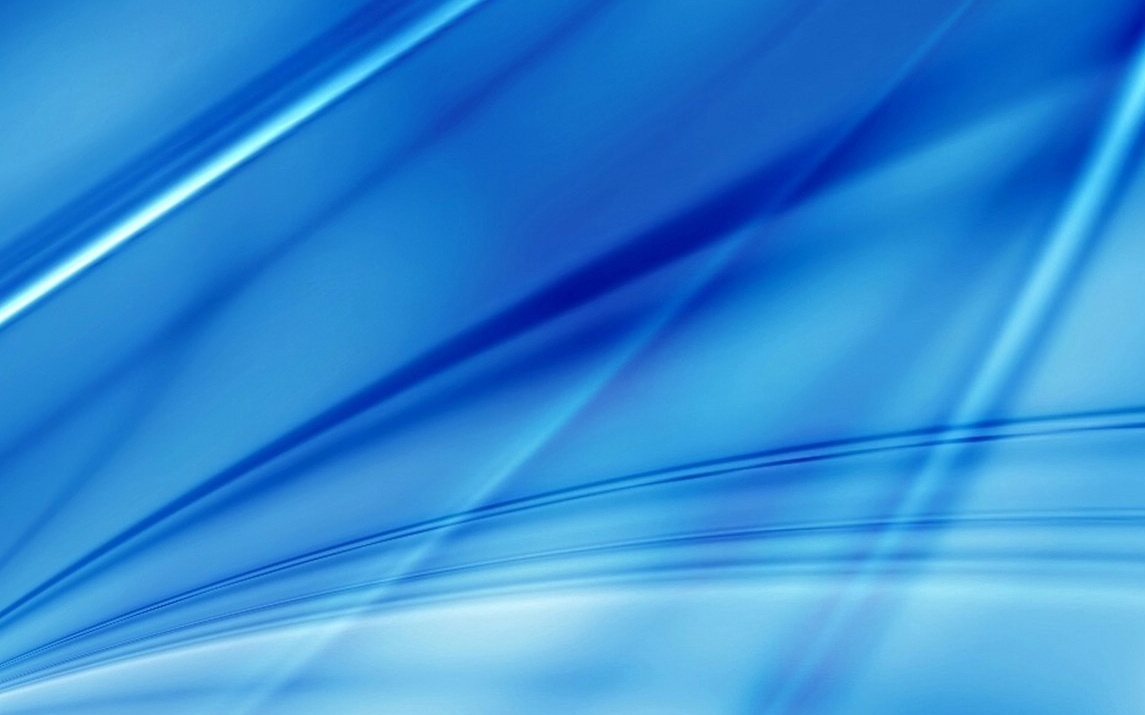 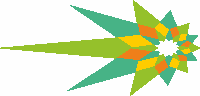 Научно-практическая конференция «Полеты в космос. История, люди, техника», 8-10 октября 2014 г., Звёздный городок
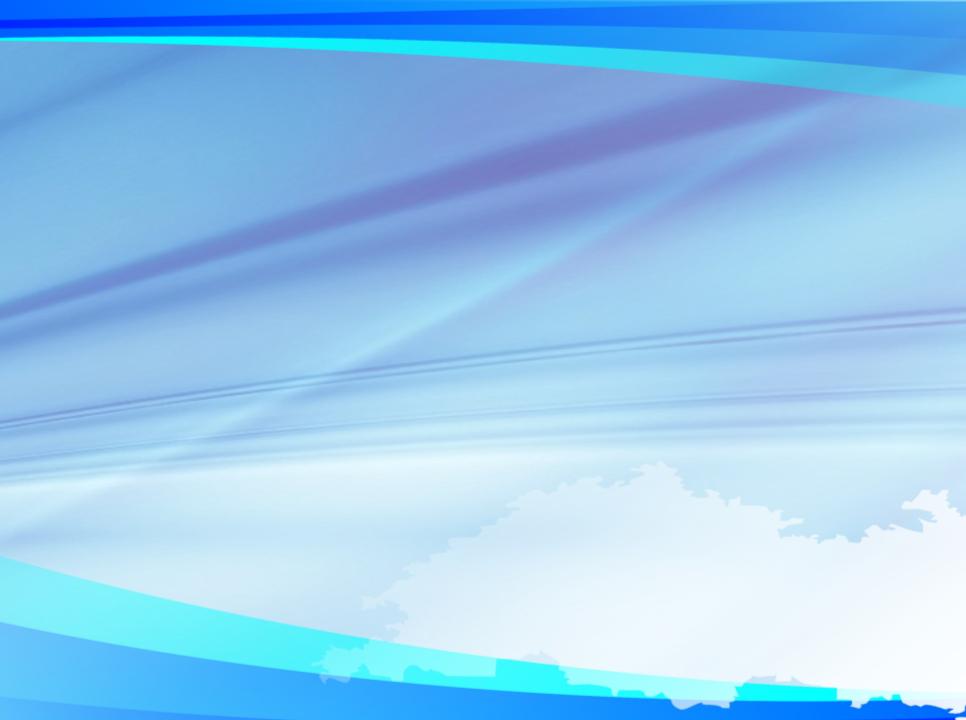 Социальные партнёры
ФГБОУ «Научно-исследовательский испытательный центр подготовки космонавтов имени Ю.А. Гагарина»;
ОАО «Объединённая авиастроительная корпорация»;
Казанский авиационный завод им. С.П.Горбунова–Филиал ОАО «Туполев»;
ЗАО «КАПО-Композит»;
ФГБОУ ВПО «Казанский национальный исследовательский технический университет им. А.Н. Туполева - КАИ»;
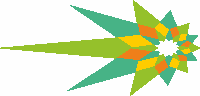 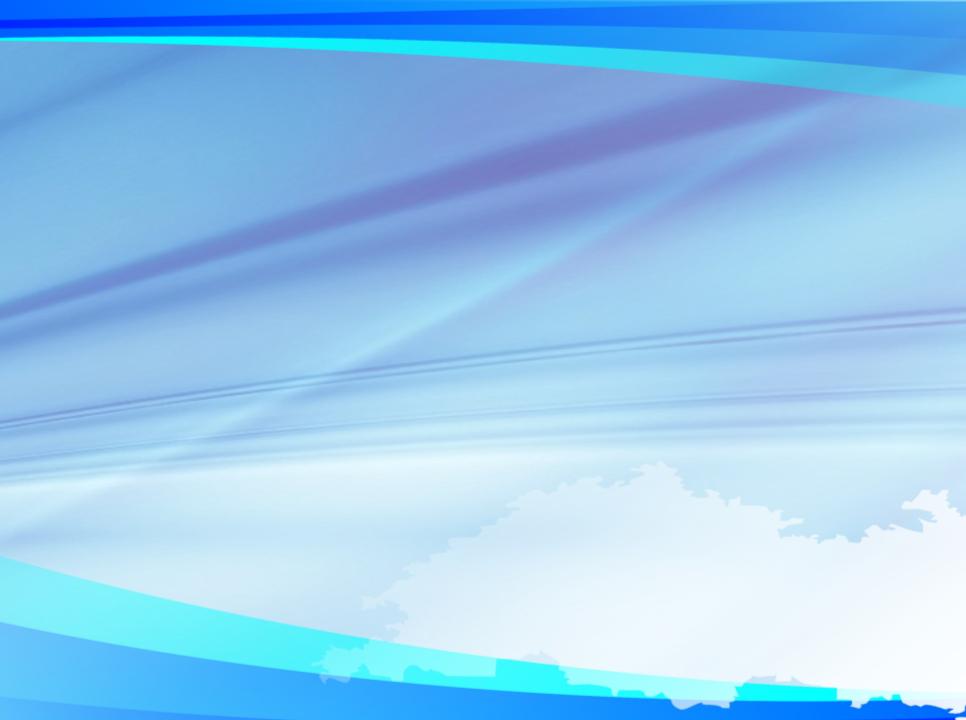 Социальные партнёры
ФГАОУ ВПО «Казанский (Приволжский) Федеральный университет»;
ГАОУ ВПО К(П)ФУ, Химический институт им. А.М.Бутлерова;
Региональное Отделение Общероссийской Общественной Организации «Федерация любителей авиации Российской Федерации»;
Технопарк «NavigatorCampus»;
АНО Центральный аэроклуб РТ ДОСААФ;
ФБГОУ ВПО «Поволжская государственная академия физической культуры, спорта и туризма»;
ОАО «Казанская ярмарка».
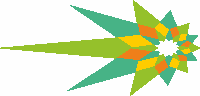 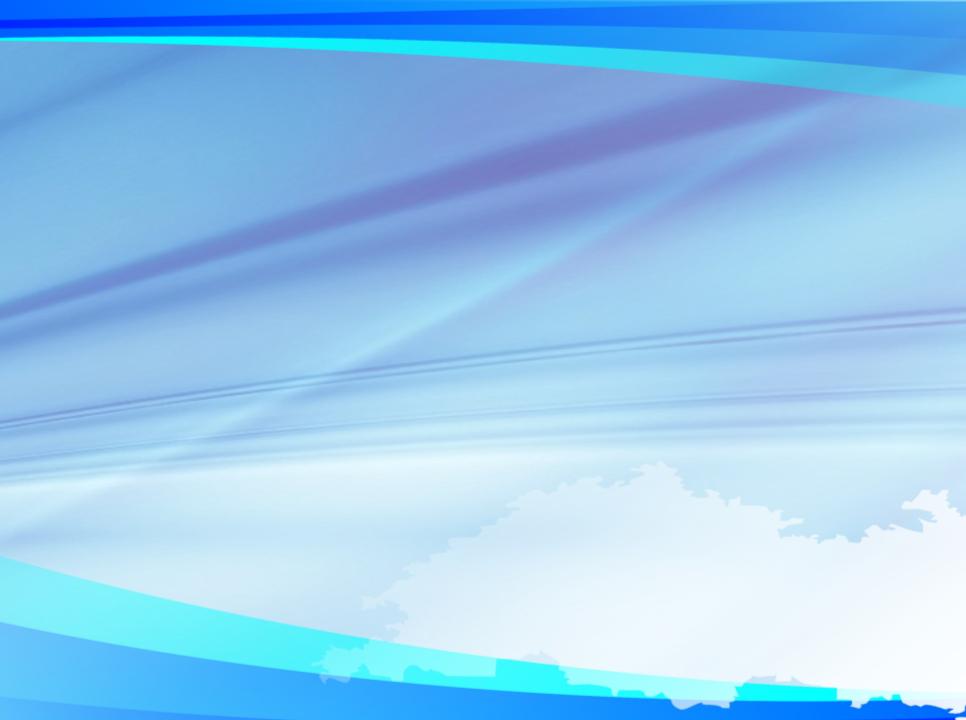 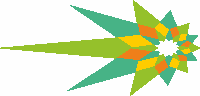 Экскурсия в ЗАО «КАПО-Композит», 10 А класс, 22 октября 2014 г.
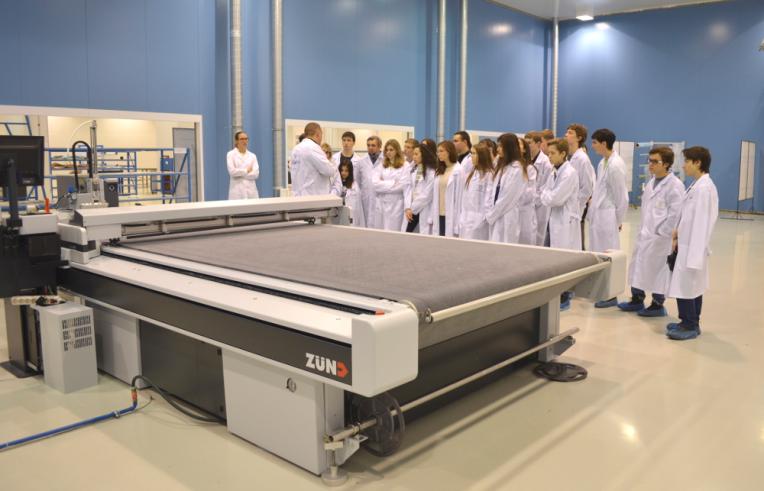 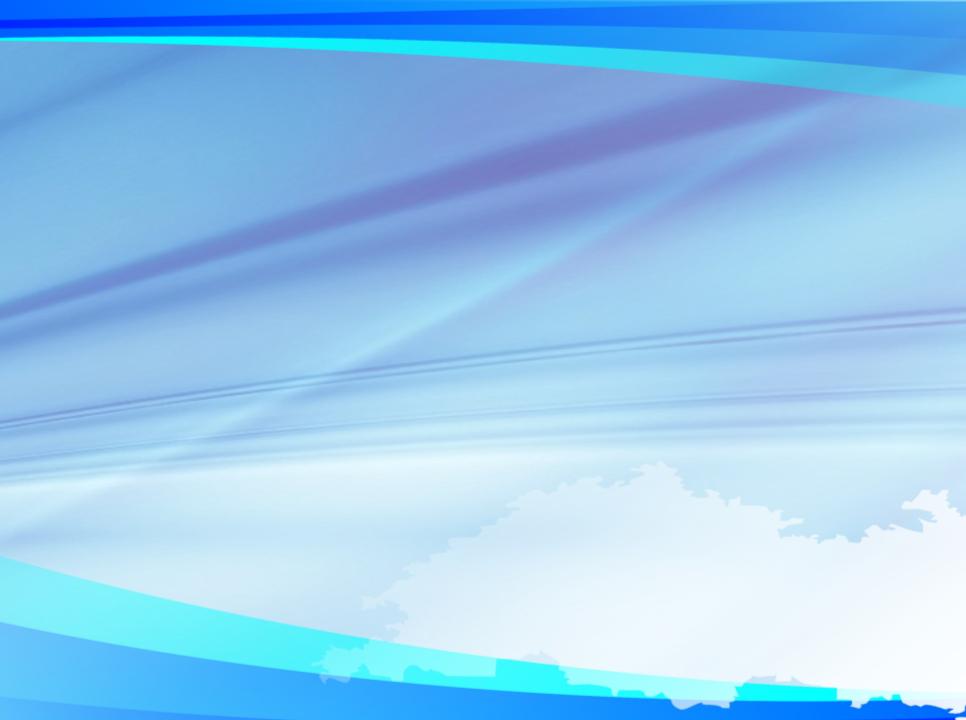 Авиационный квест
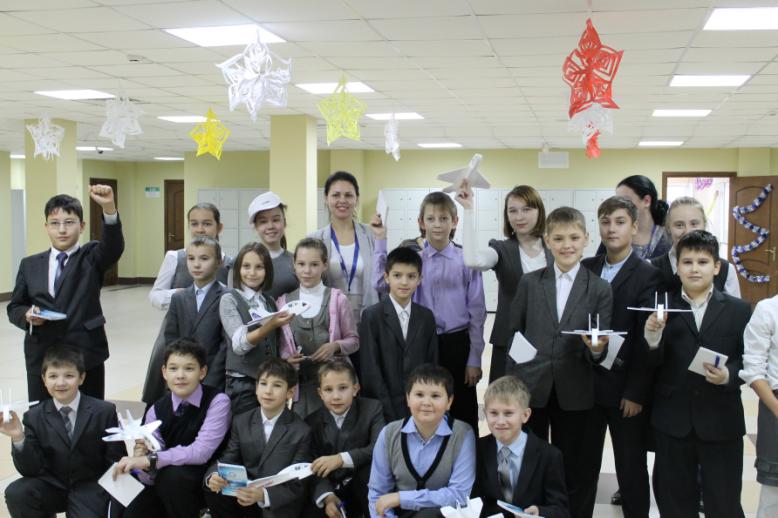 Мероприятия с заводами
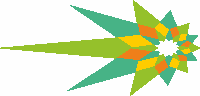 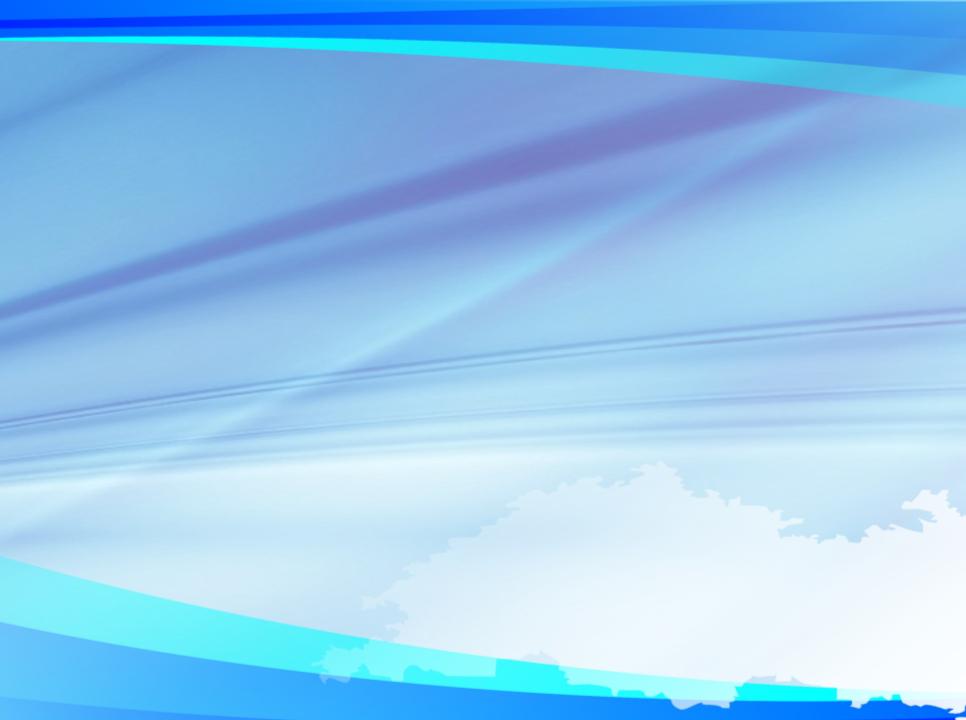 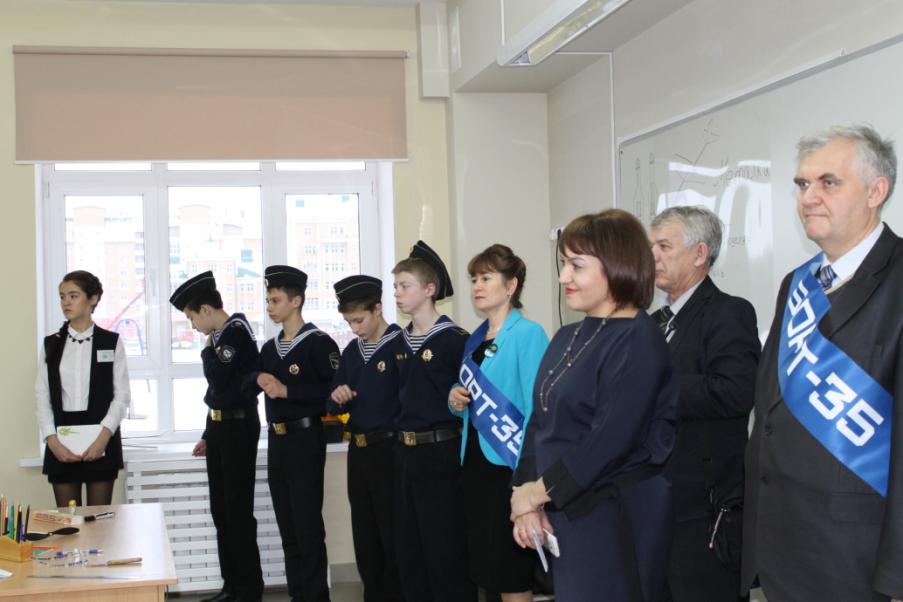 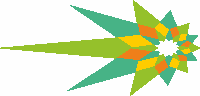 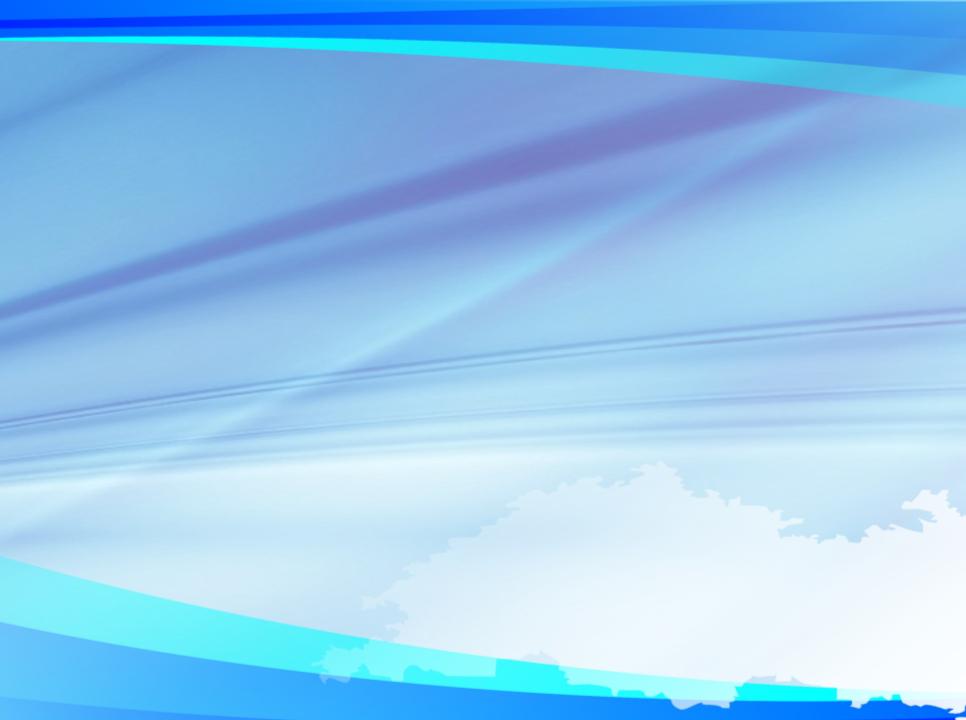 Школа № 35 – школа успеха!
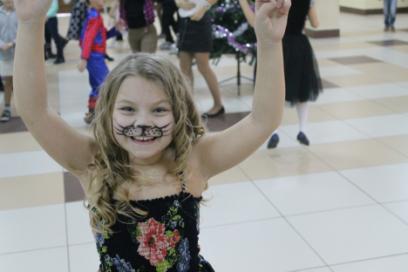 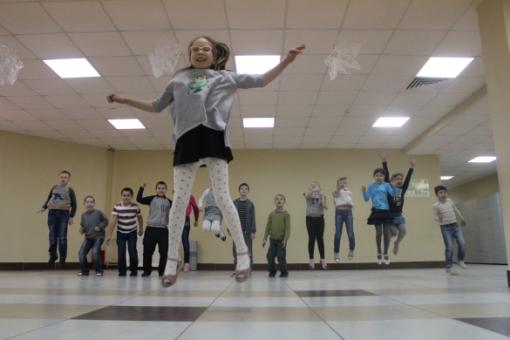 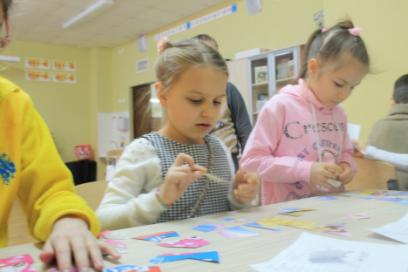 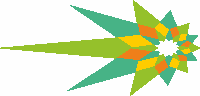 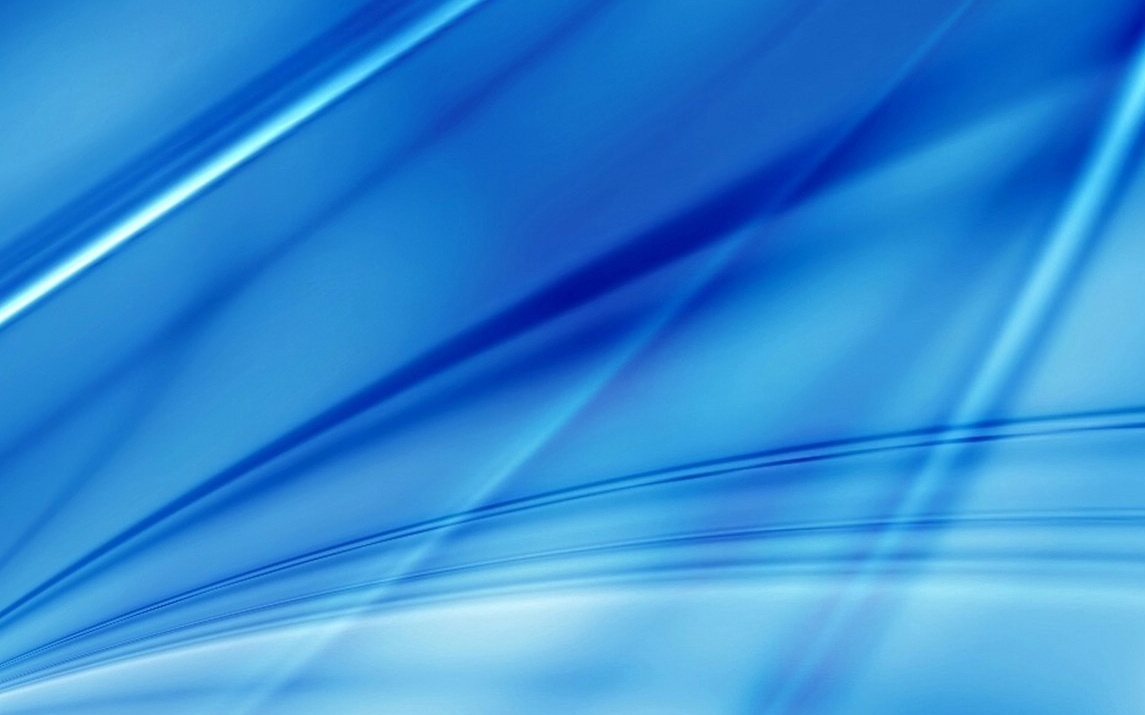 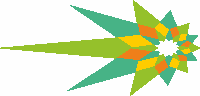 «Конструирование 
глобально-ориентированной образовательной среды в условиях 
аэрокосмического центра»
Кузьмина 
Ирина Анатольевна,

заместитель директора по УР
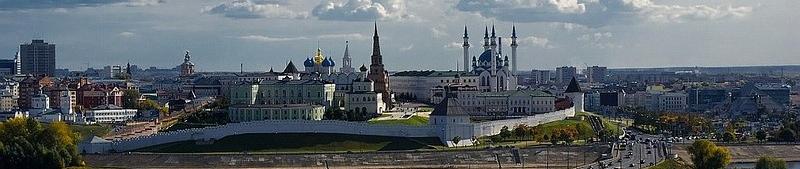